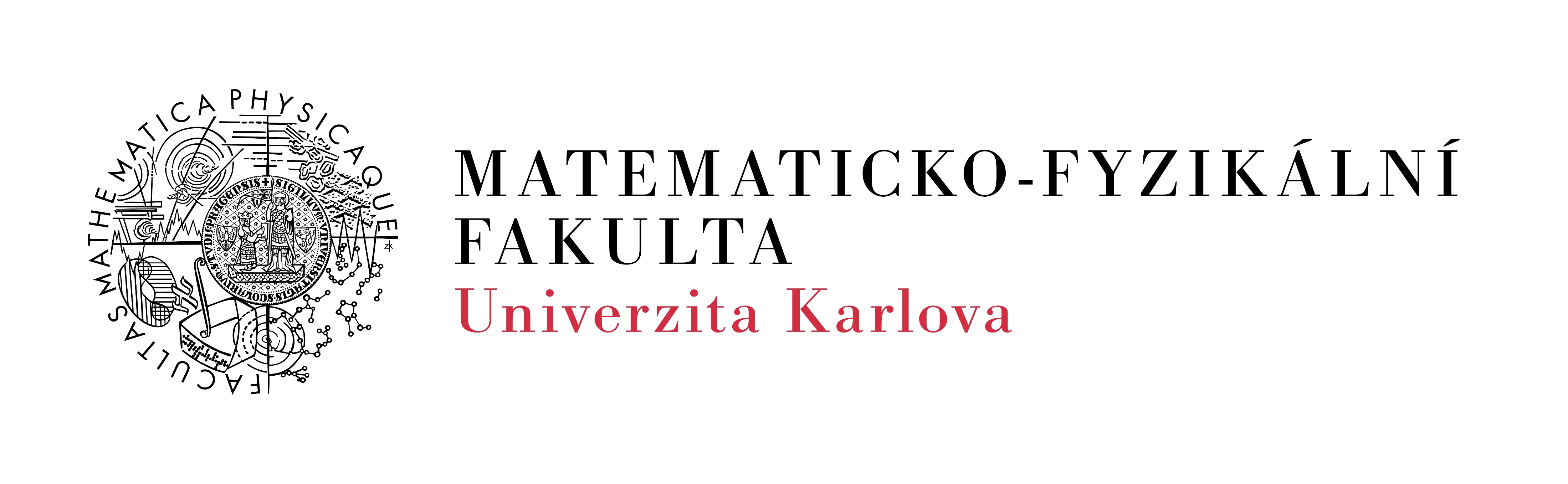 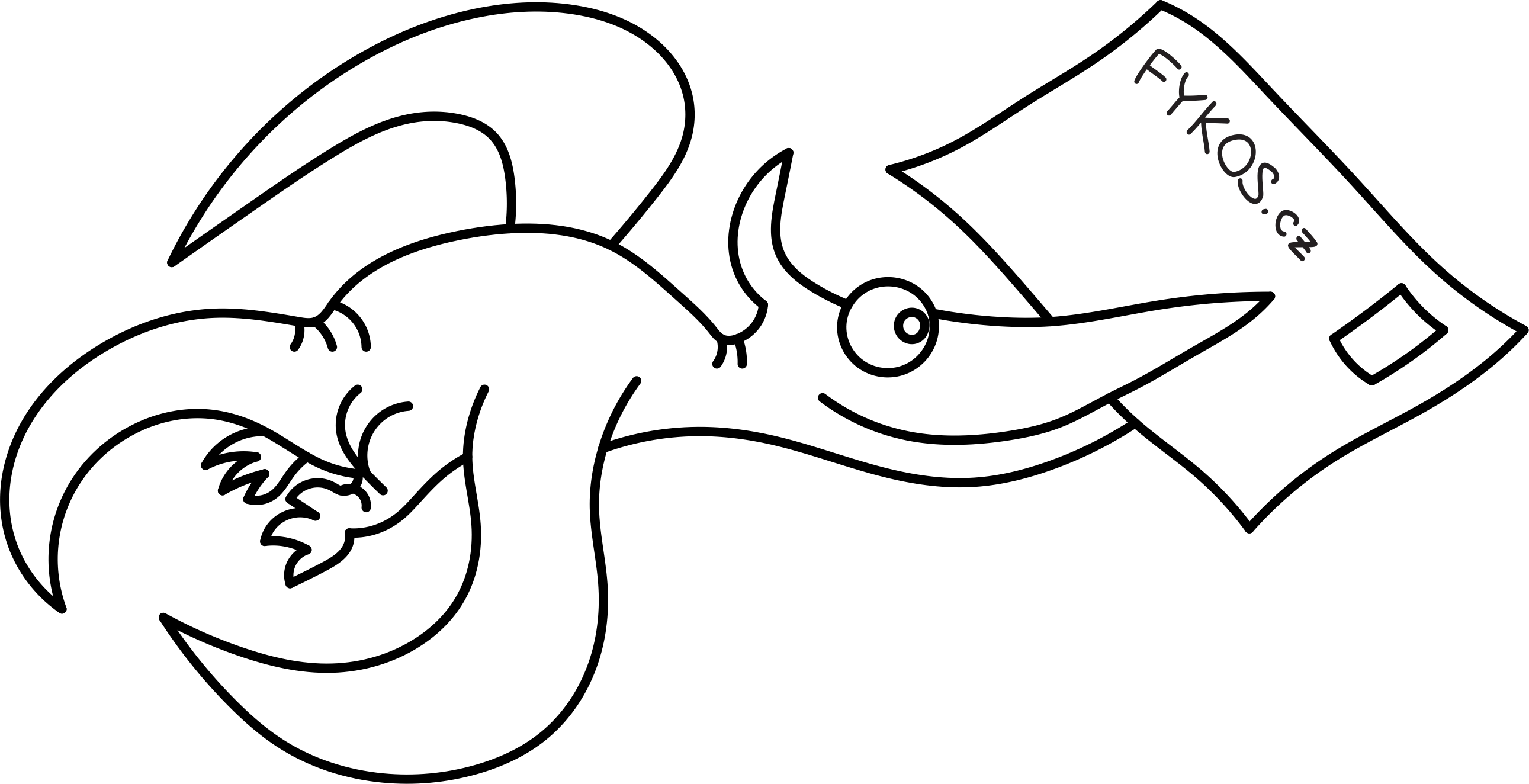 FYKOS - Fyzikální korespondenční seminář
Daniel Dupkaladaniel.dupkala@fykos.czDaniela Pittnerovádaniela@fykos.cz
https://fykos.czfykos@fykos.czAlbeř5. 9. 2018
FYKOS
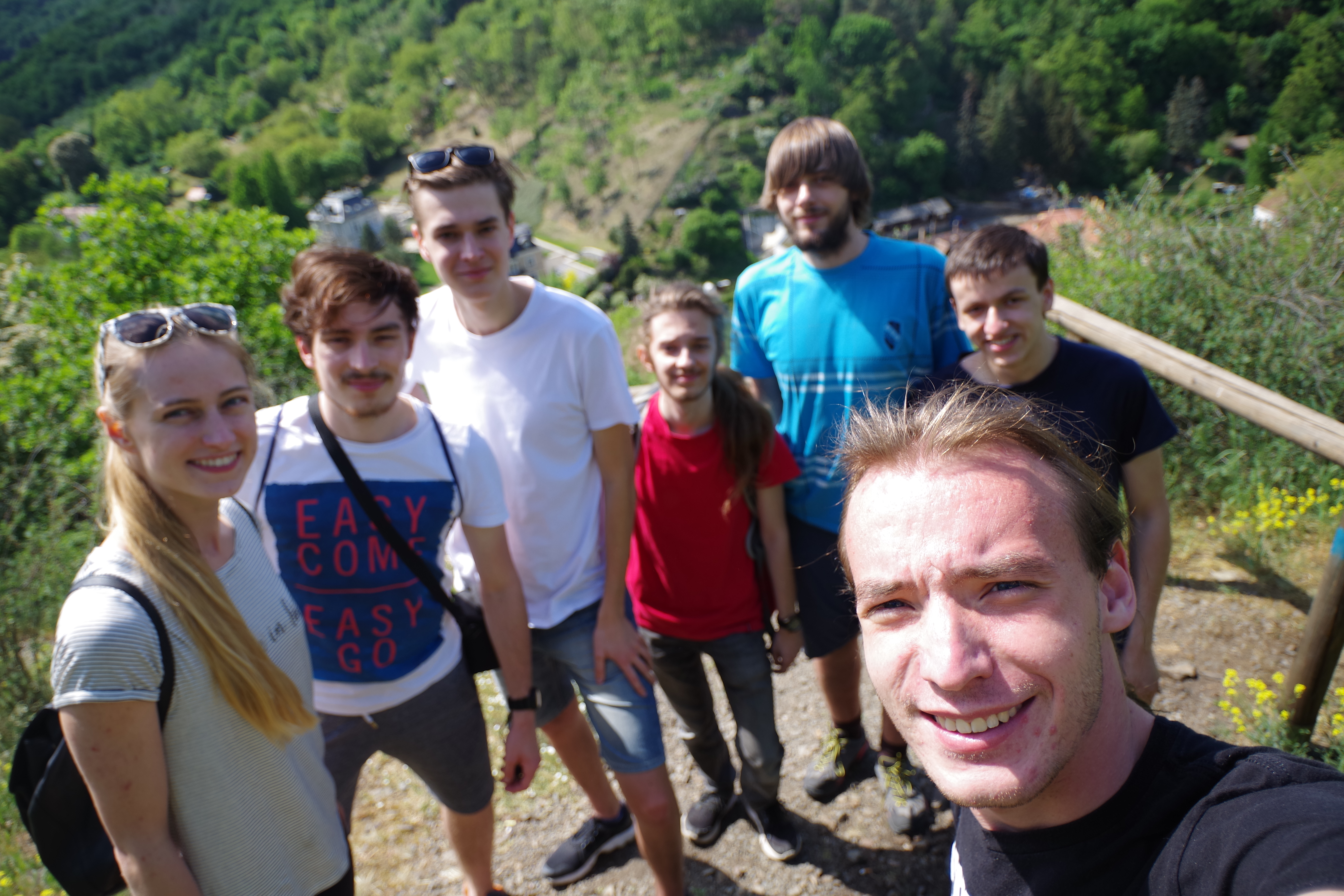 Založený v roku 1987 – začína 32. ročník
Zastrešený Ústavom teoretickej fyziky MFF
Financovaný OPMK
Približne 40 aktívnych organizátorov
Prevažne študenti MFF UK, ČVUT
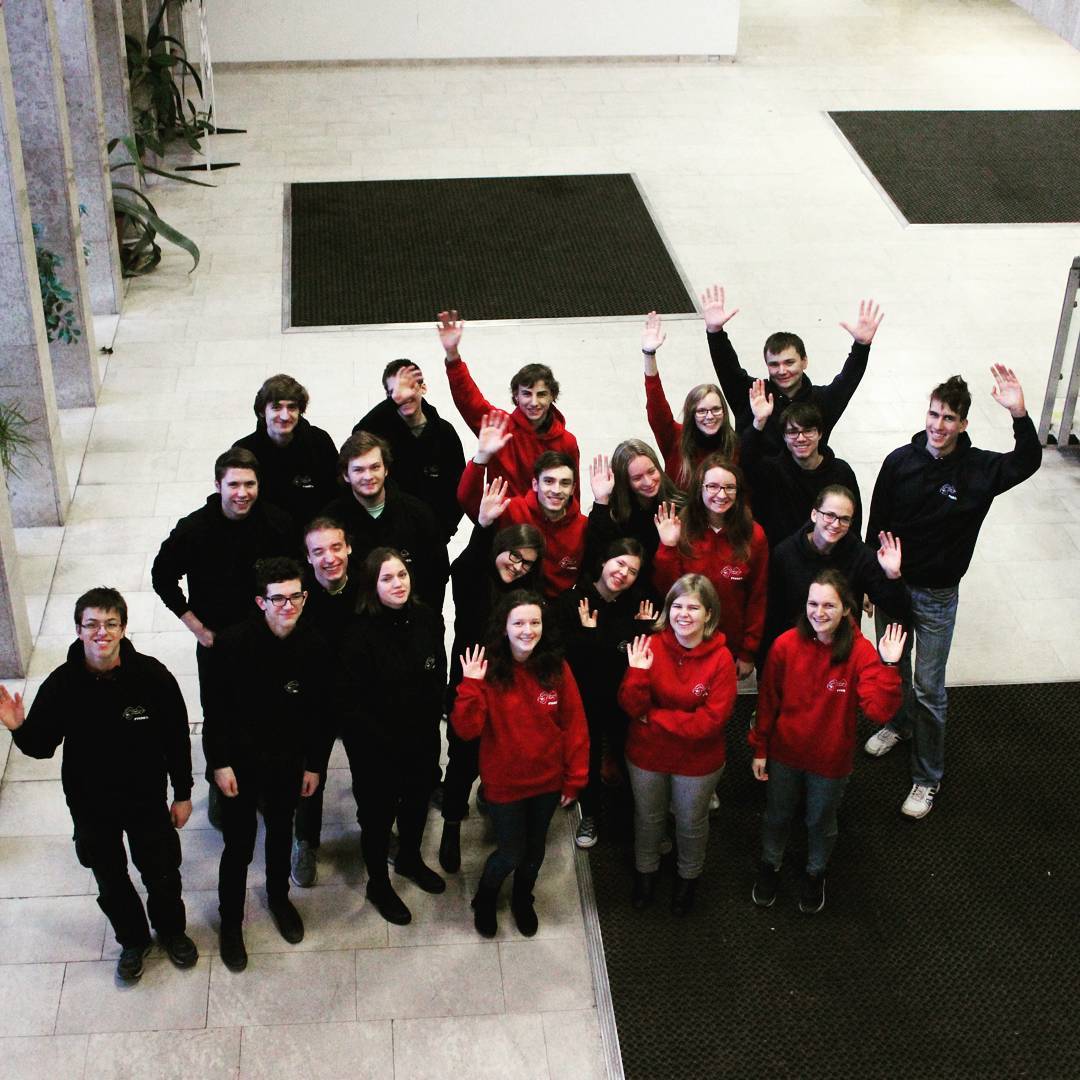 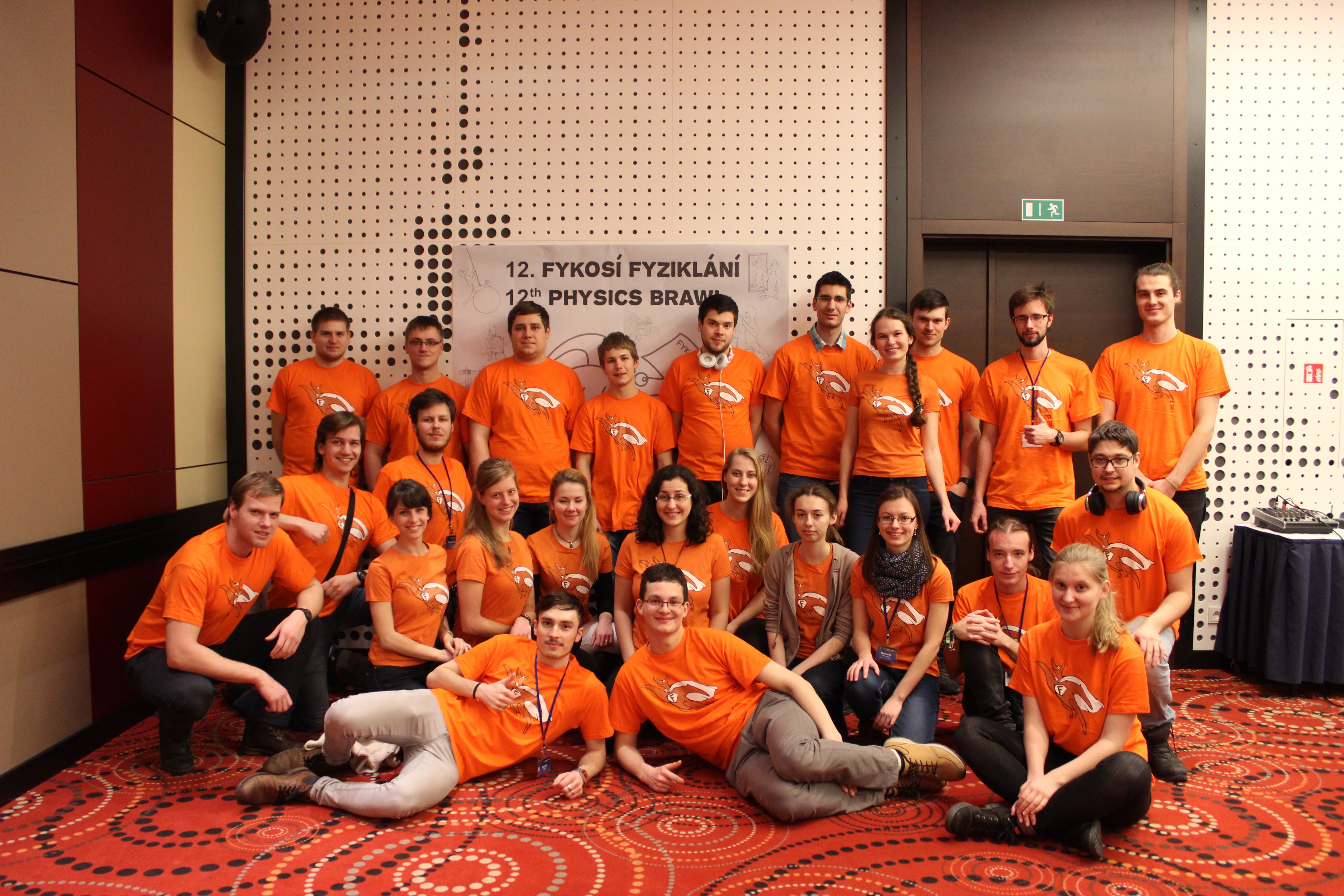 Aktivity FYKOSu pre Stredoškolákov
Fyzikální Korespondenční Seminář – hlavná náplň
Soustředění – najlepší riešitelia	- 2x ročne (september, marec/apríl)
FYKOSí Fyziklání – tímová súťaž v Prahe	- 15. február 2019 (13. ročník)
Fyziklání Online - online tímová súťaž + kategória open
	- 28. november 2018 (8. ročník)
Týden s Aplikovanou Fyzikou – týždňový zájazd
	- medzinárodné vedecké centrá a výskumné inštitúcie (CERN, ESRF, BMW ai.)
Den s Experimentálnou Fyzikou – exkurzie po laboratóriách (nie len) MFF UK
	- 9. november 2018, súčasť IAPS School Day
Fyzikální Náboj – SŠ tímová fyzikálna súťaž organizovaná v spolupráci so slovenským FKS
	- 16. november 2018 (Praha, Ostrava, Moskva)
Přednášky pro Stredoškoláky – populárne prednášky
	- live stream na YouTube
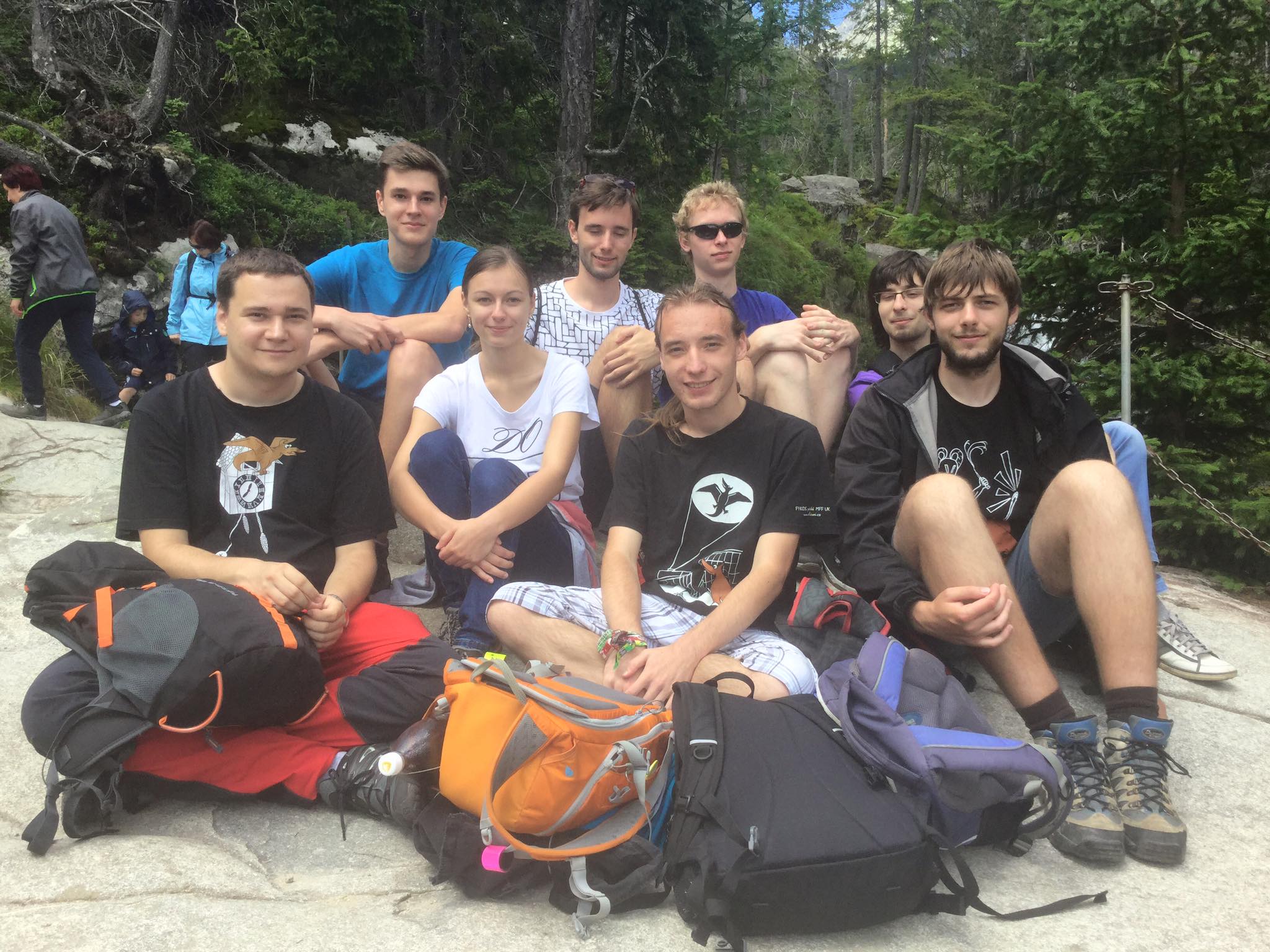 Fyzikální Korespondenční Seminář
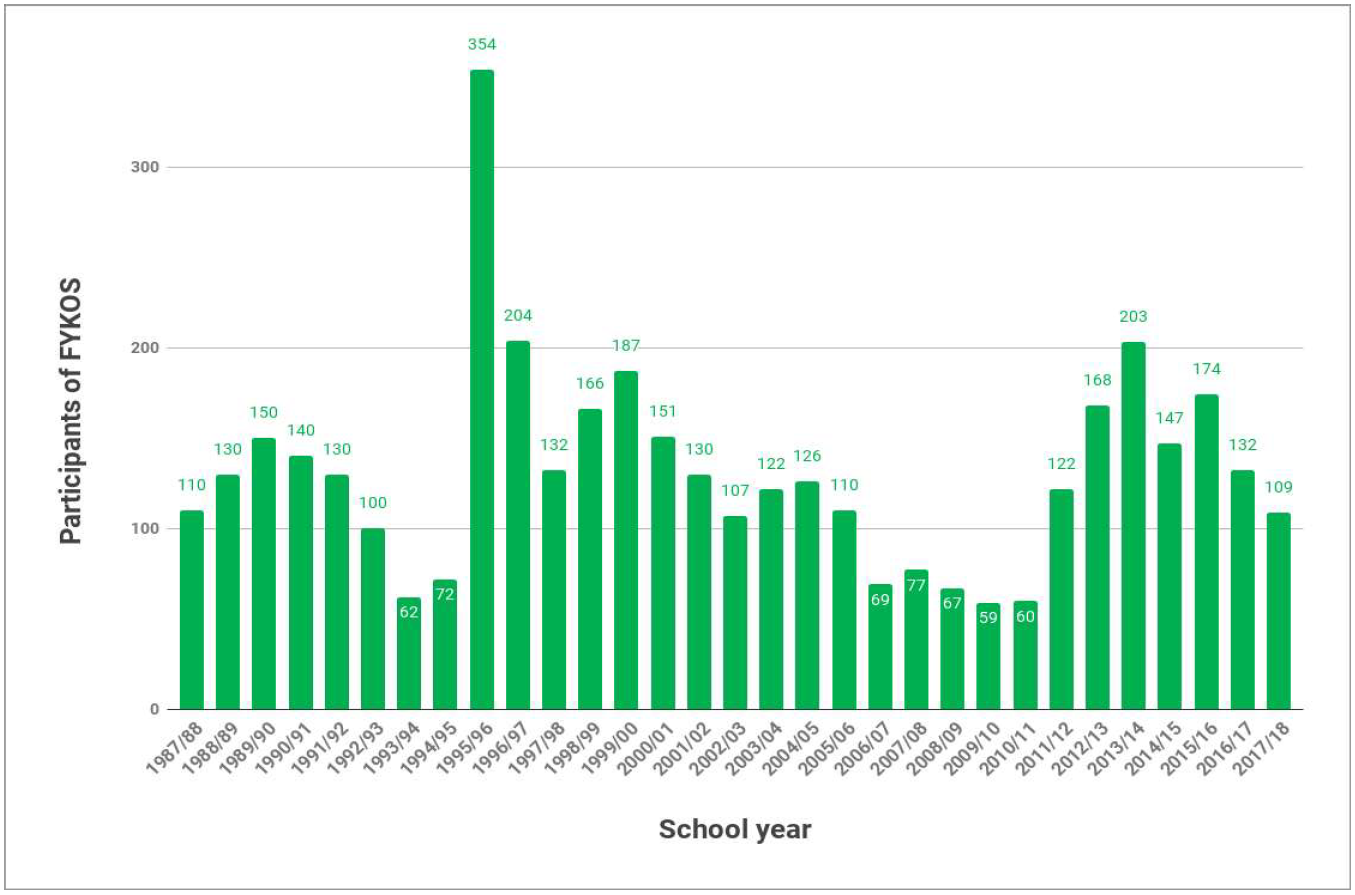 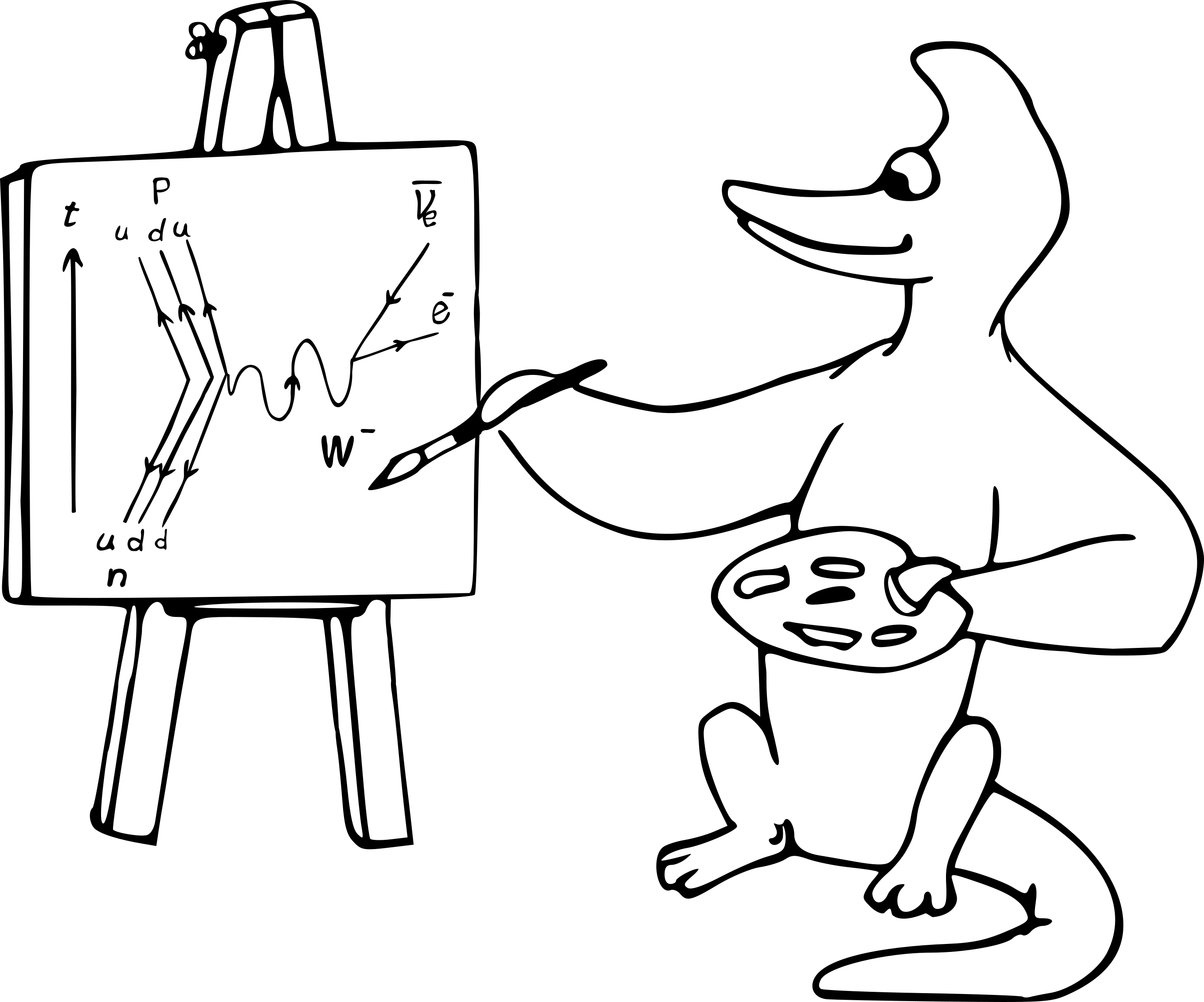 Soustředění
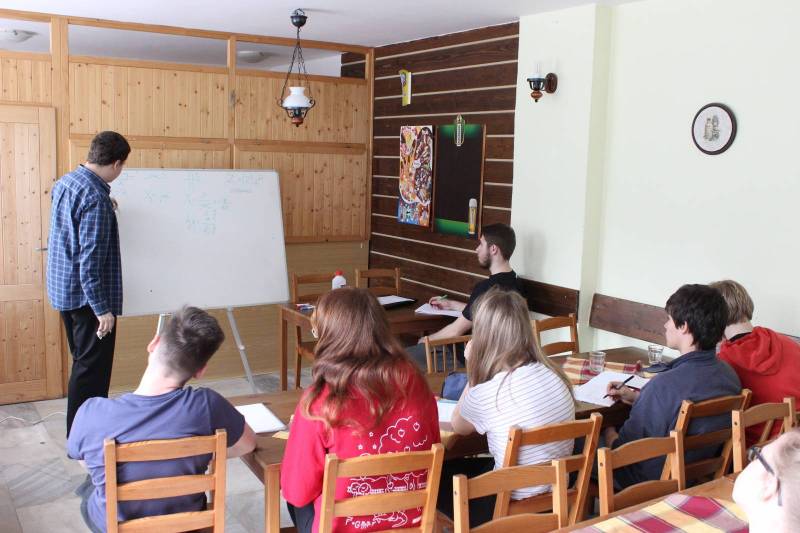 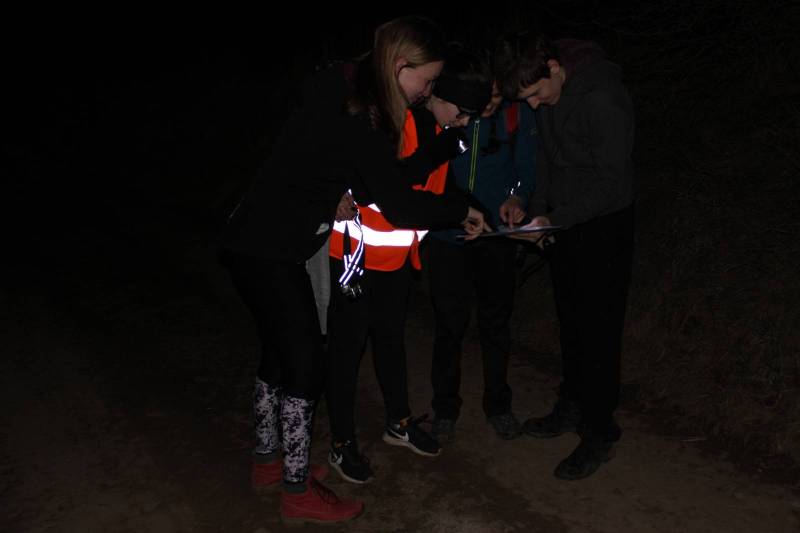 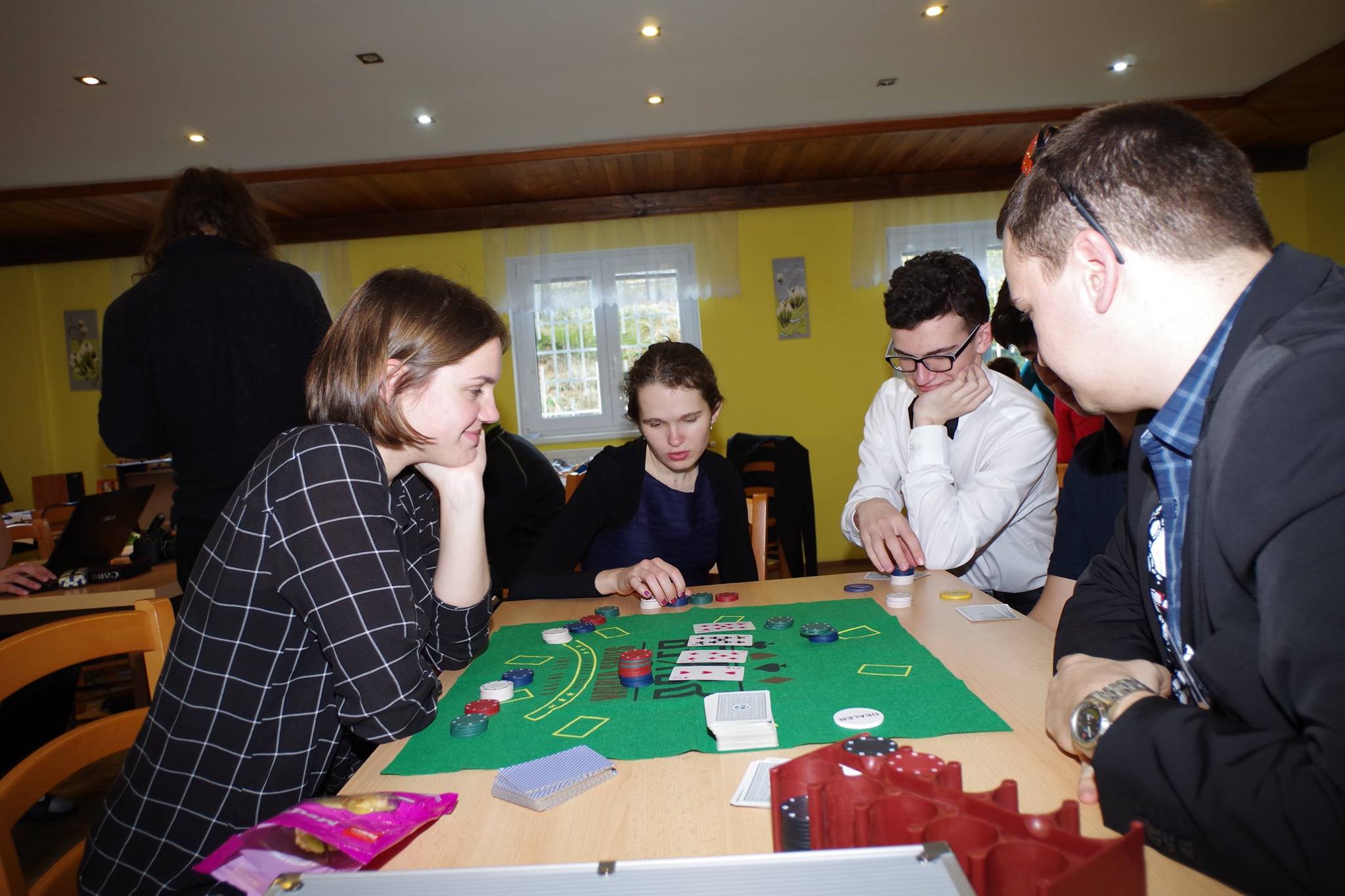 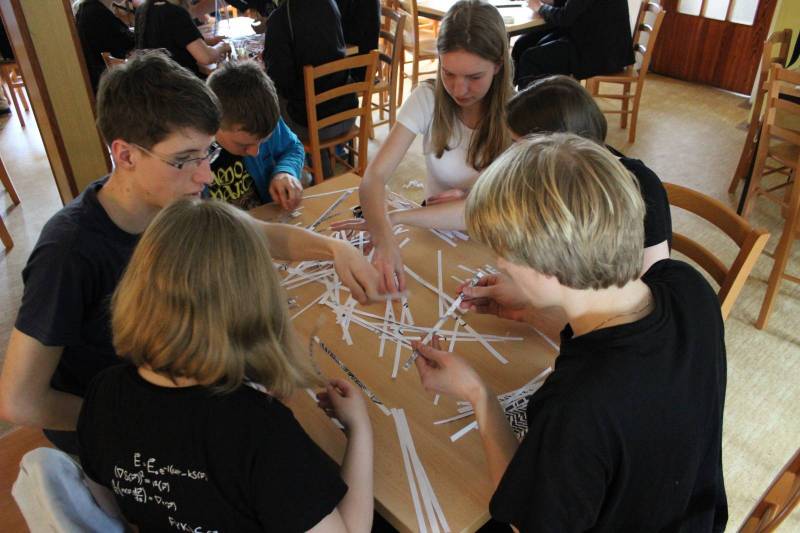 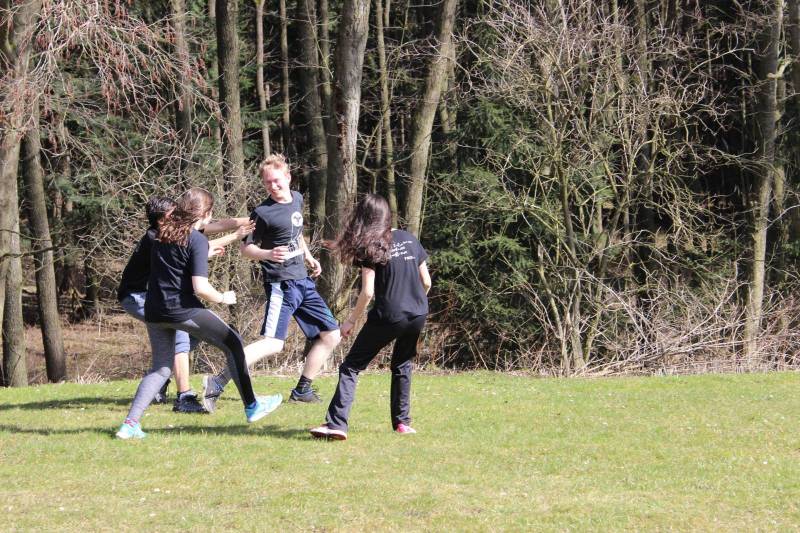 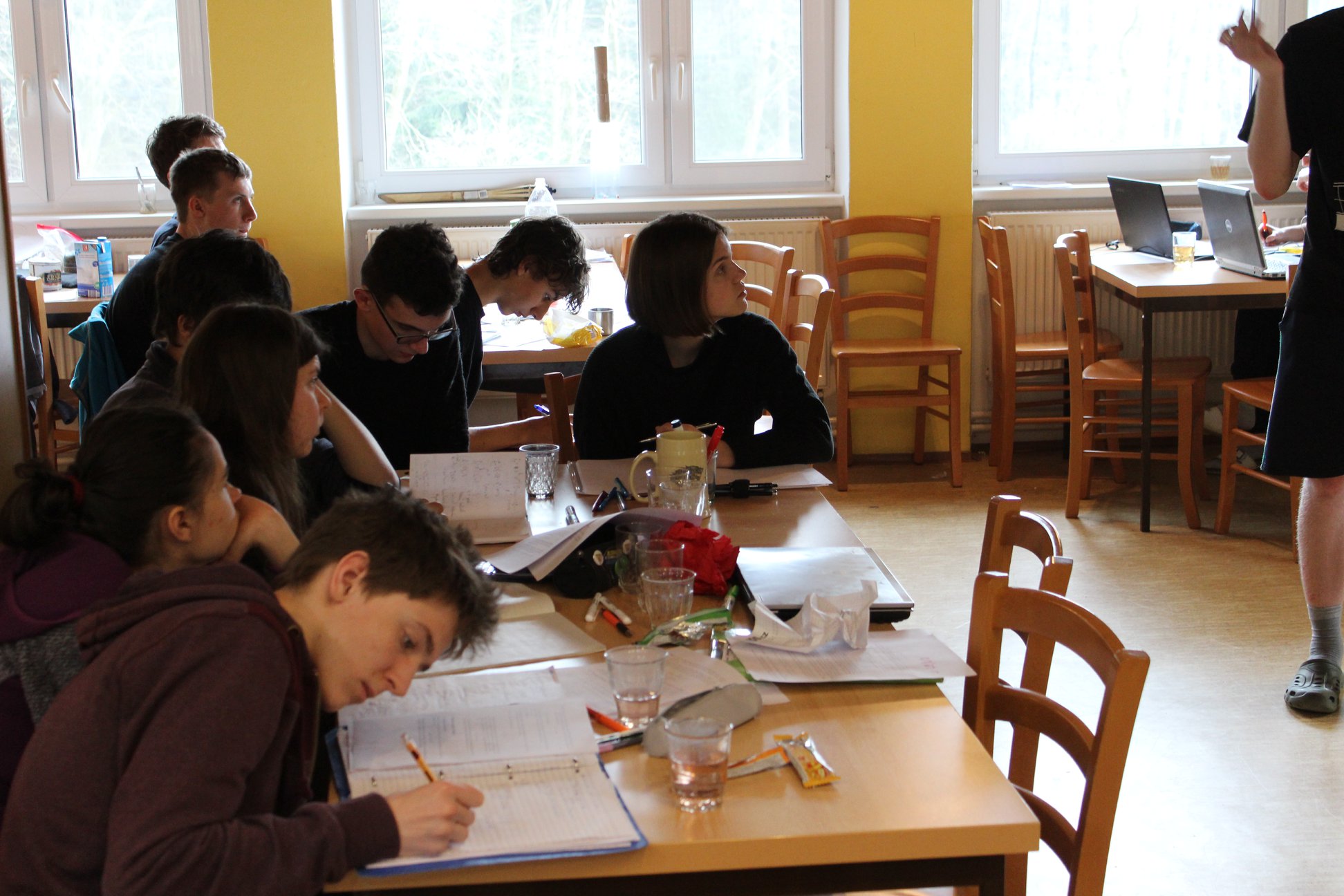 Fyziklání
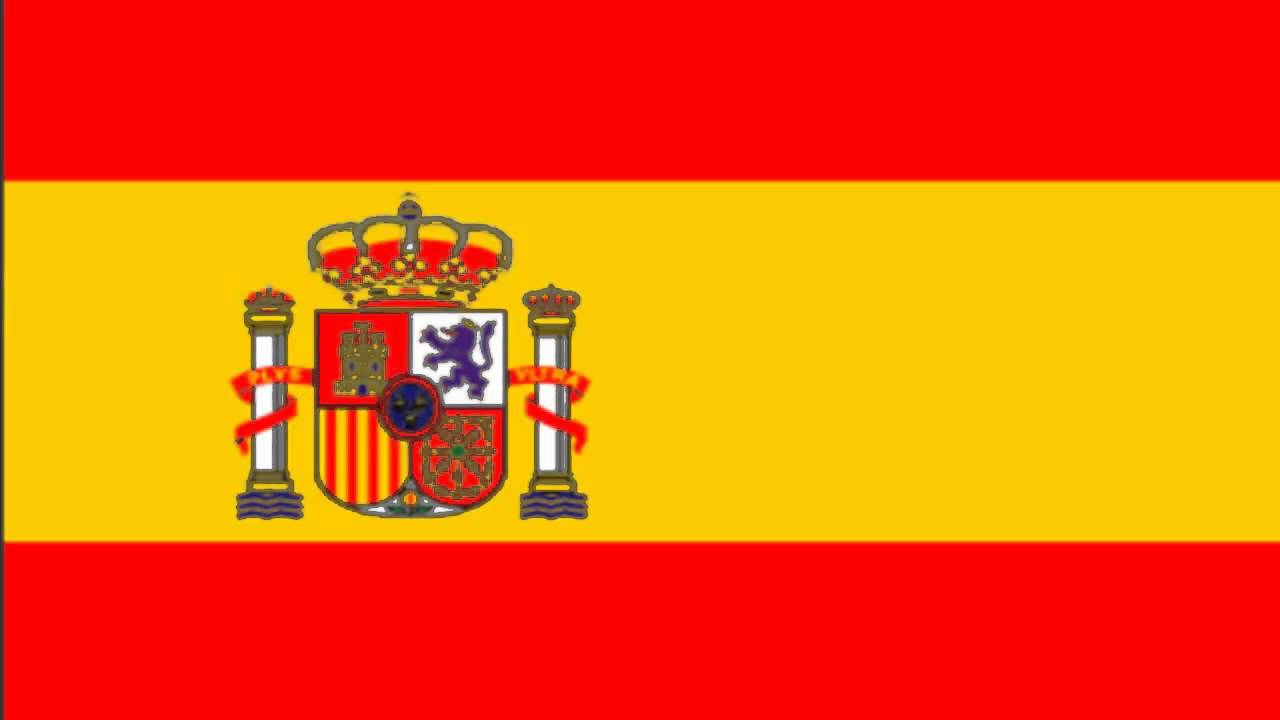 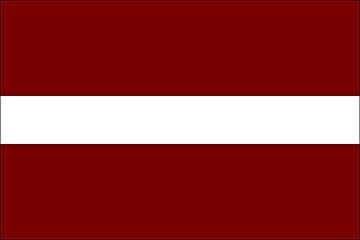 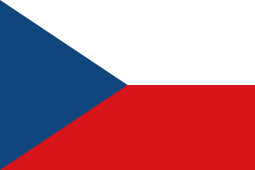 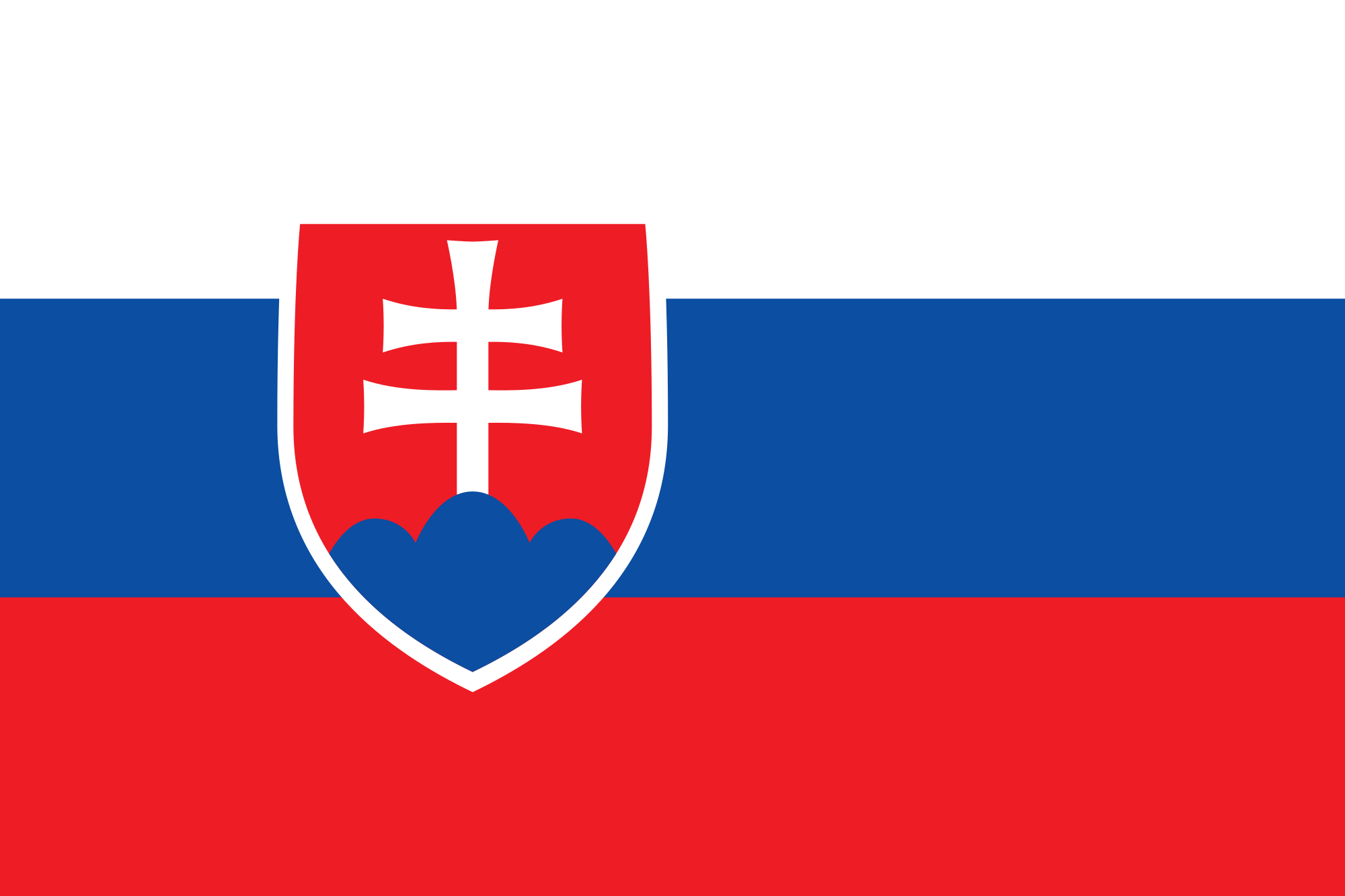 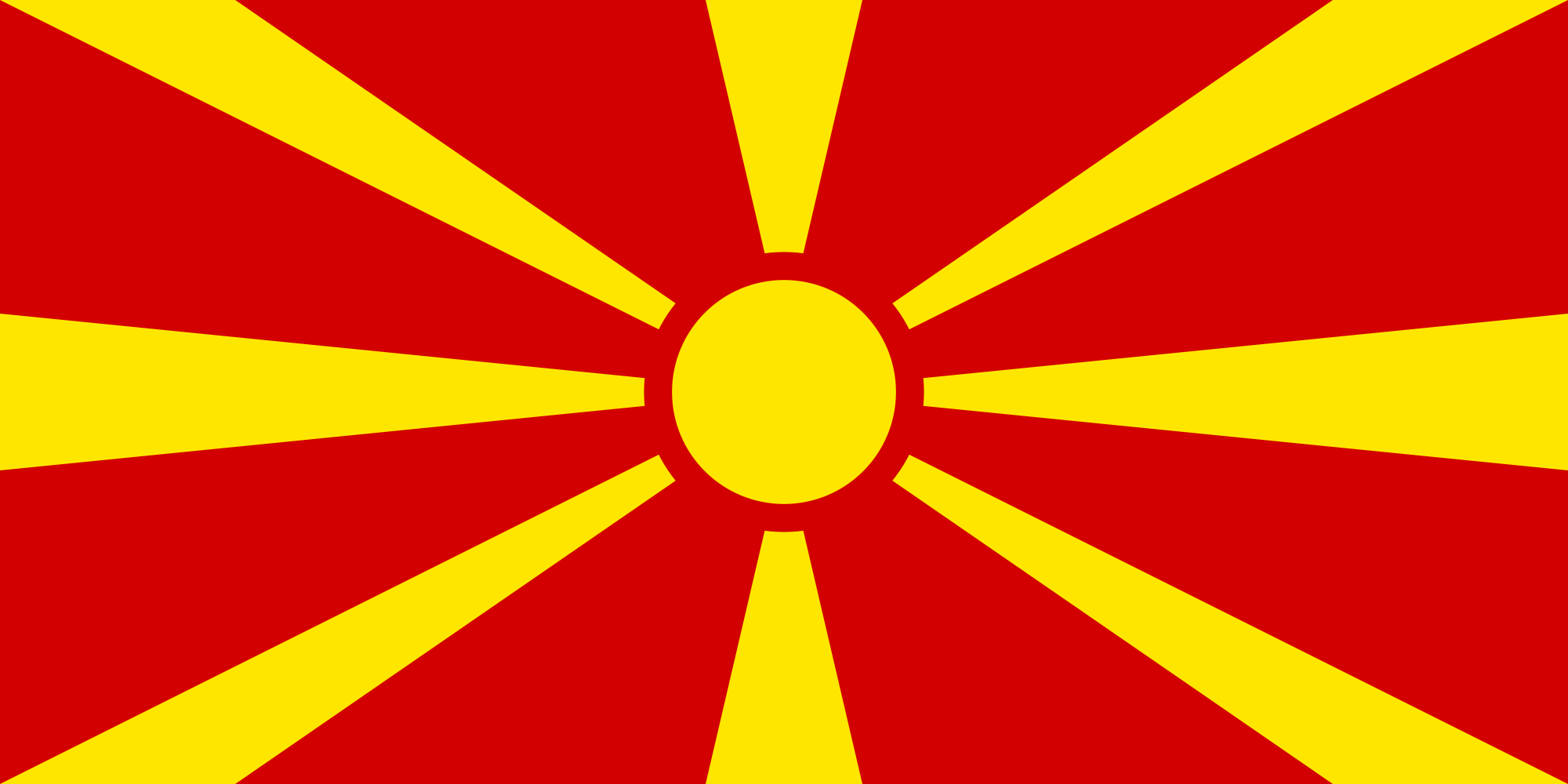 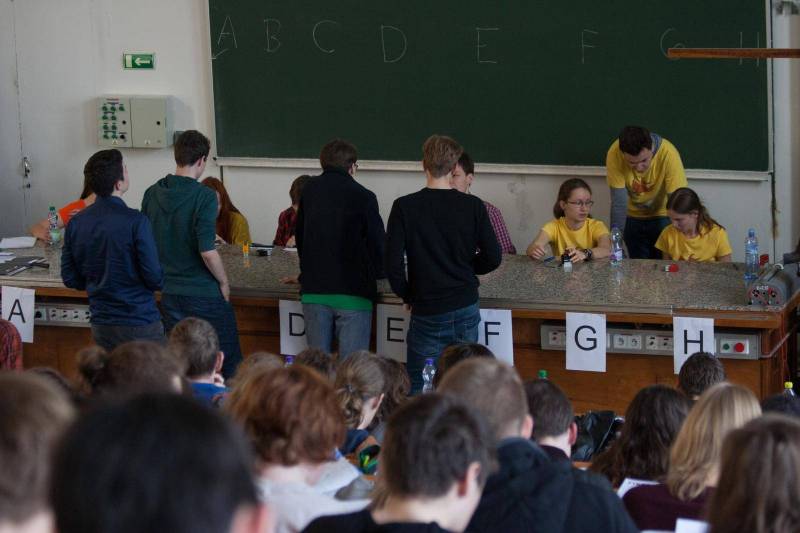 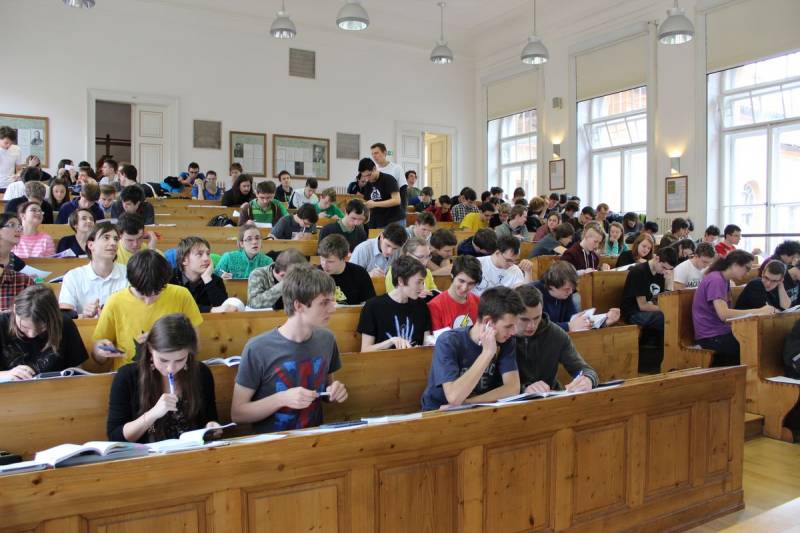 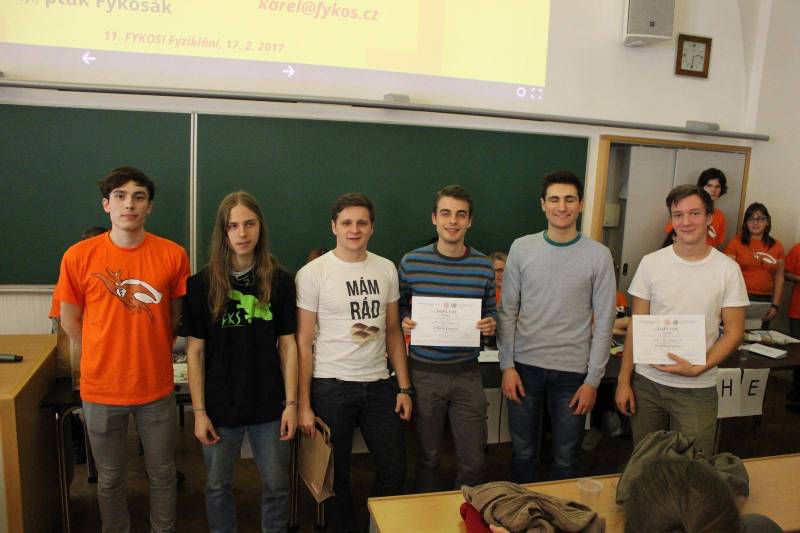 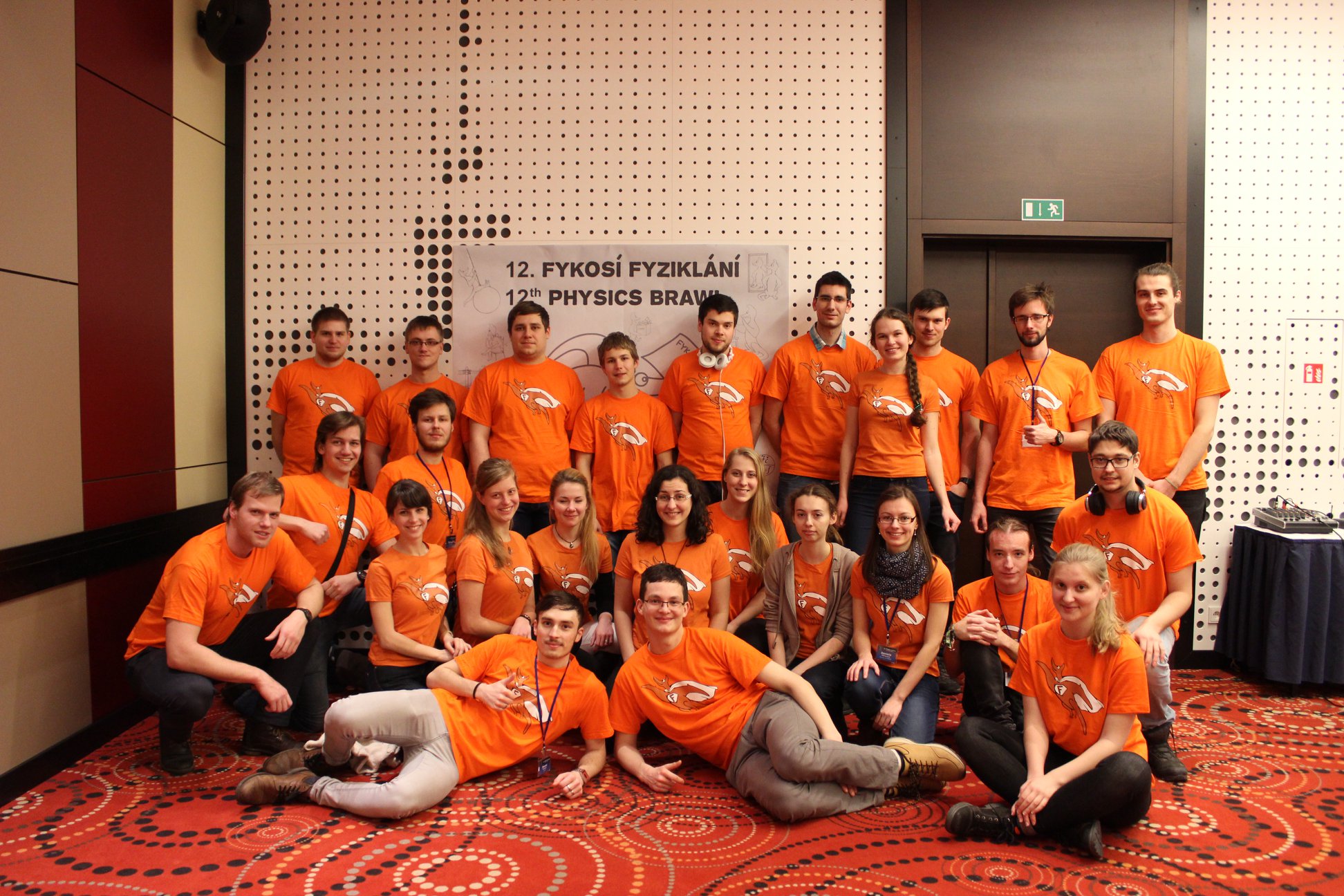 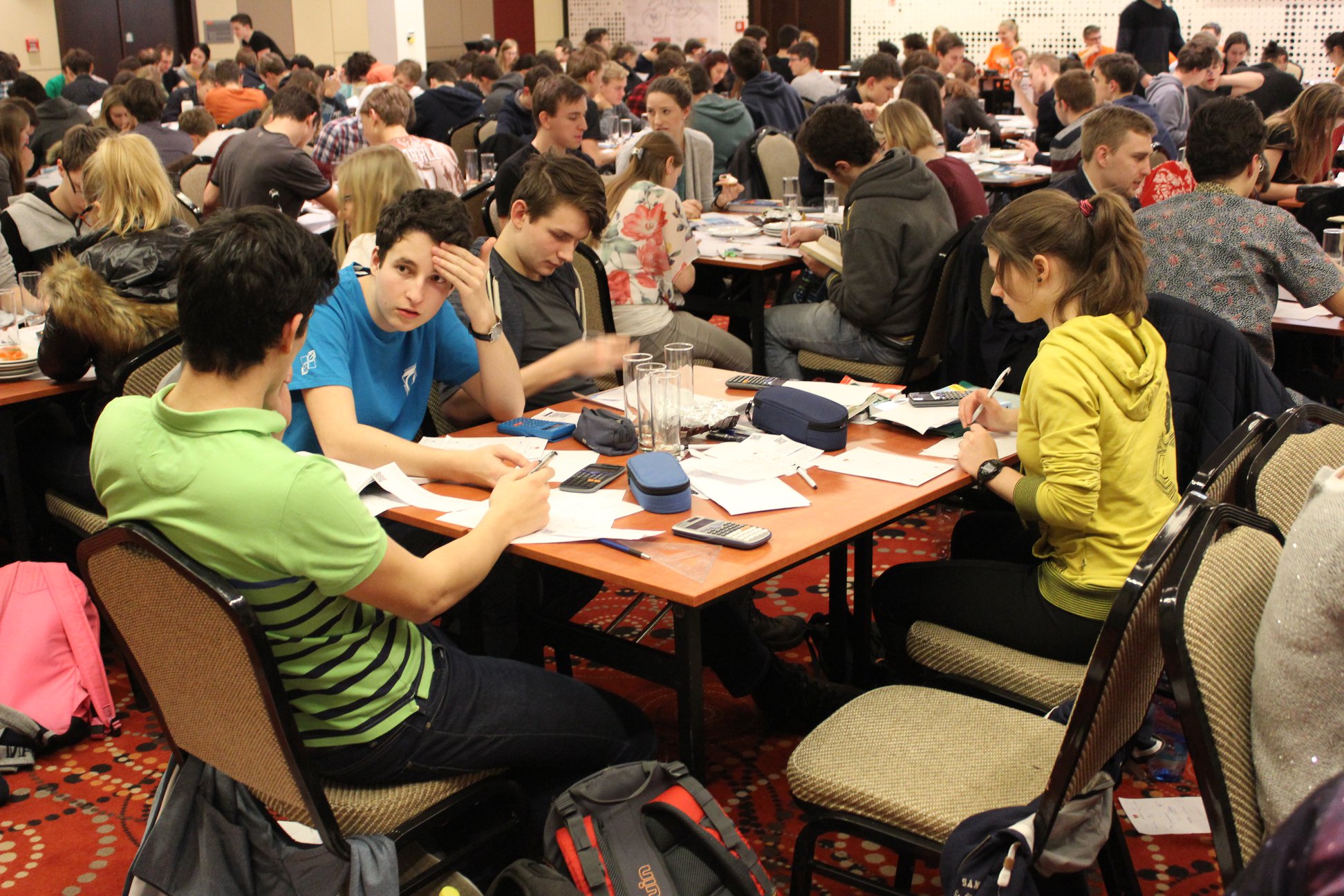 Fyziklání Online
33 krajínOpen Kategória
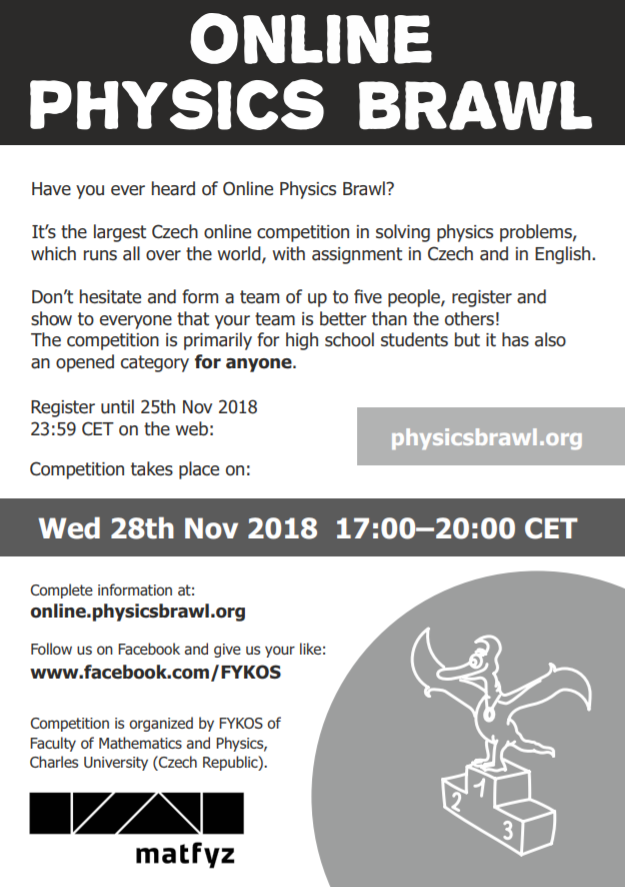 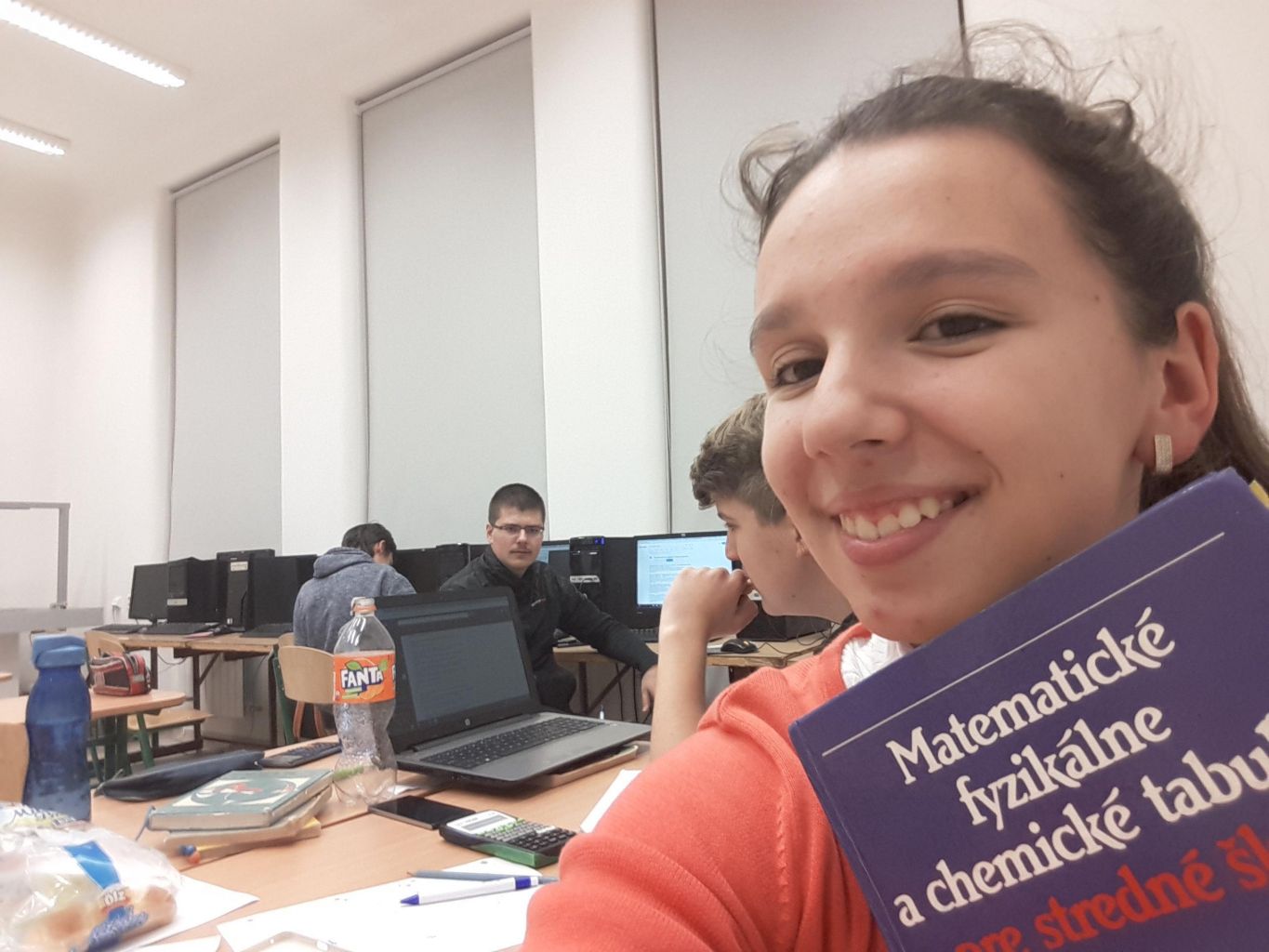 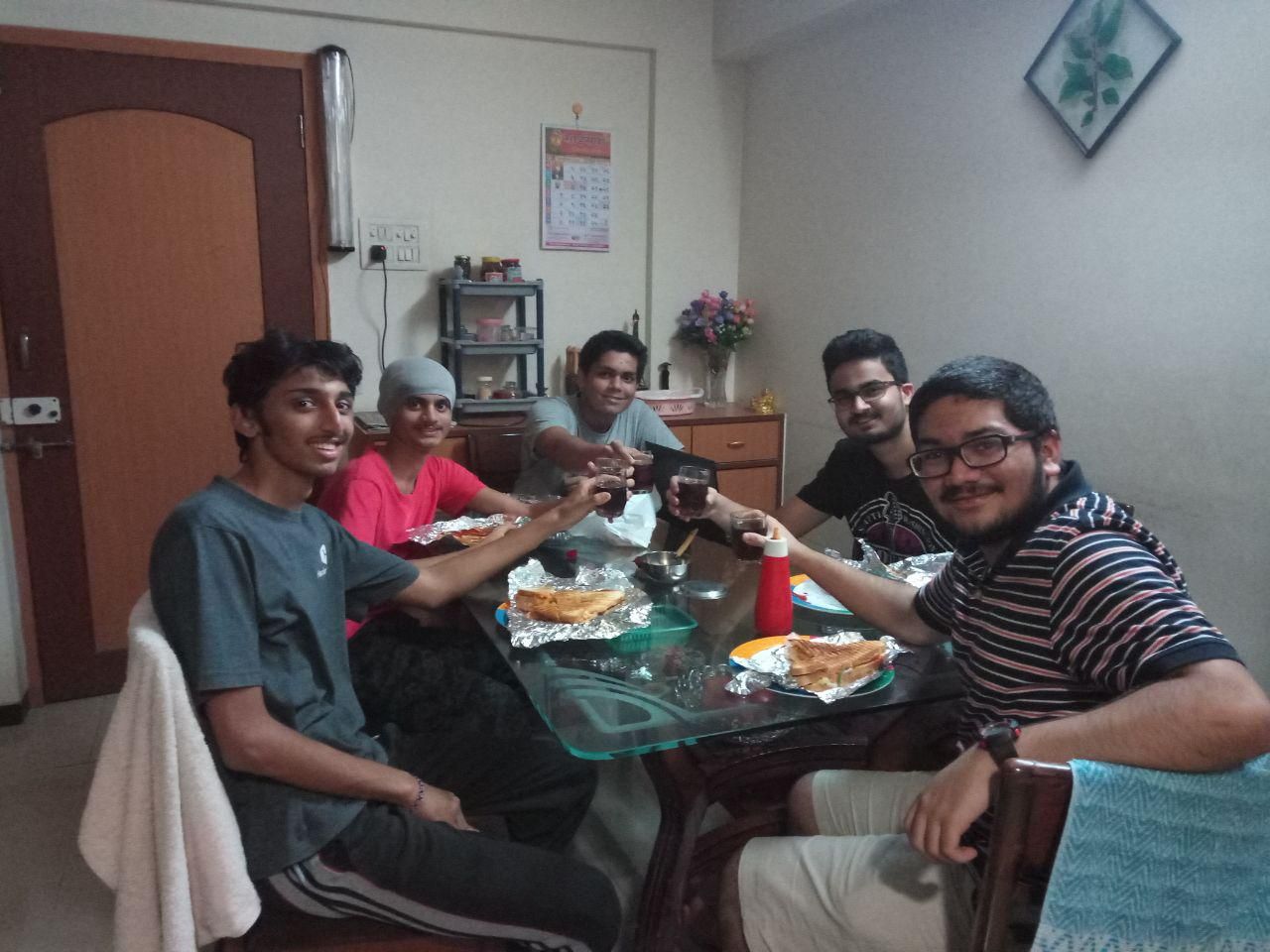 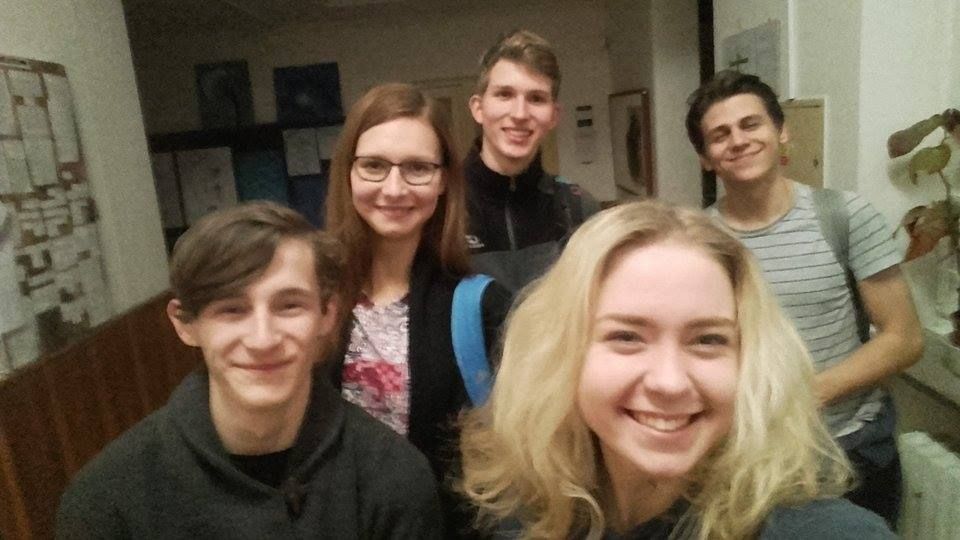 Týden s aplikovanou fyzikou
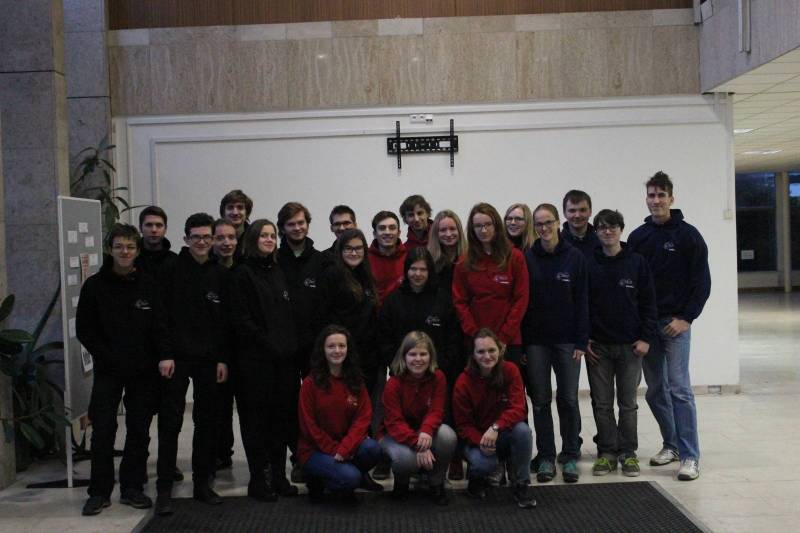 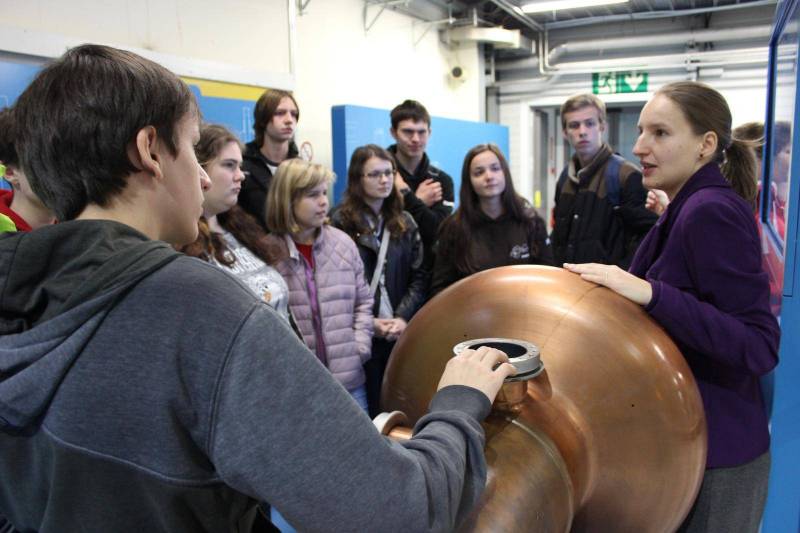 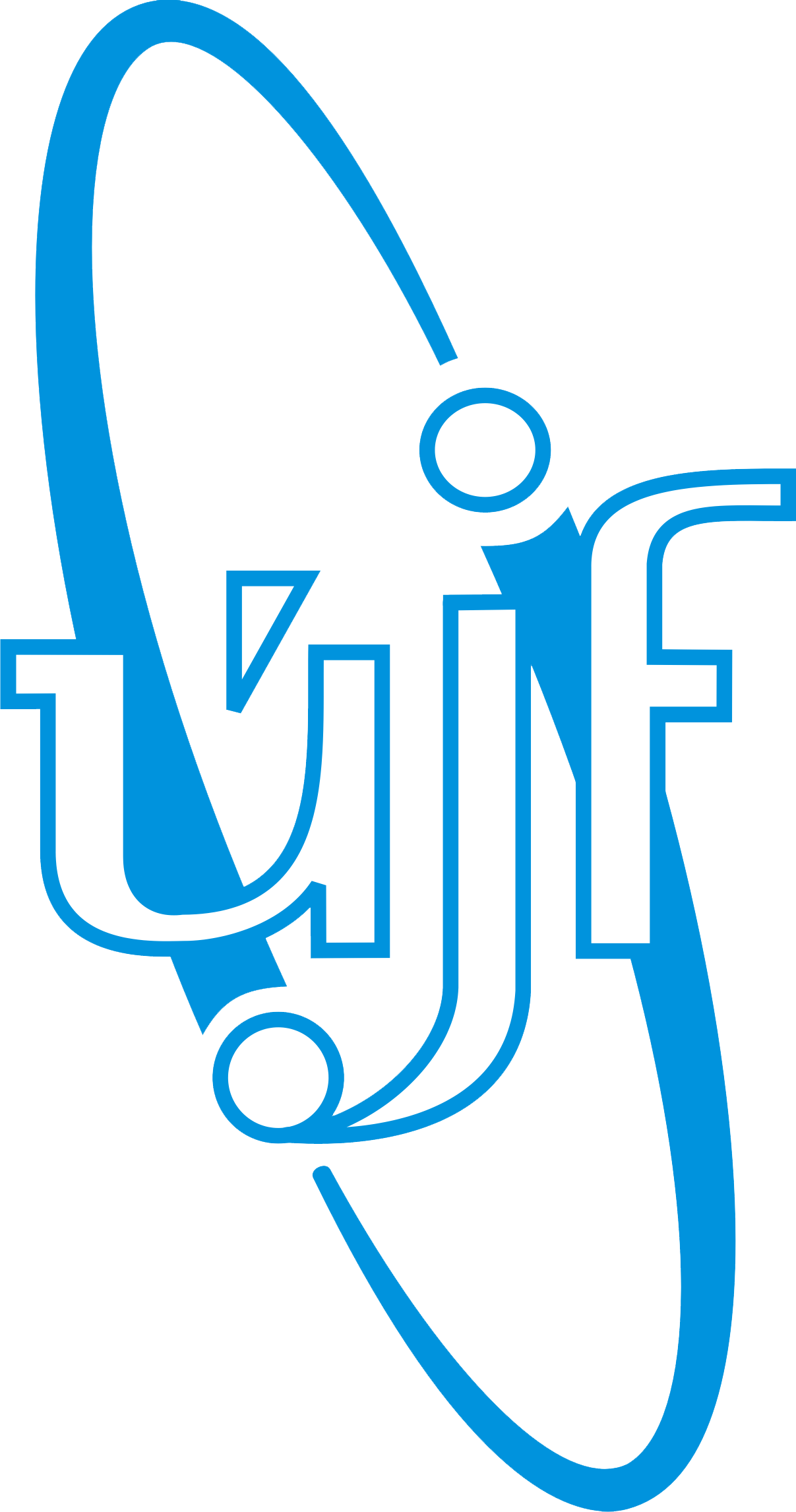 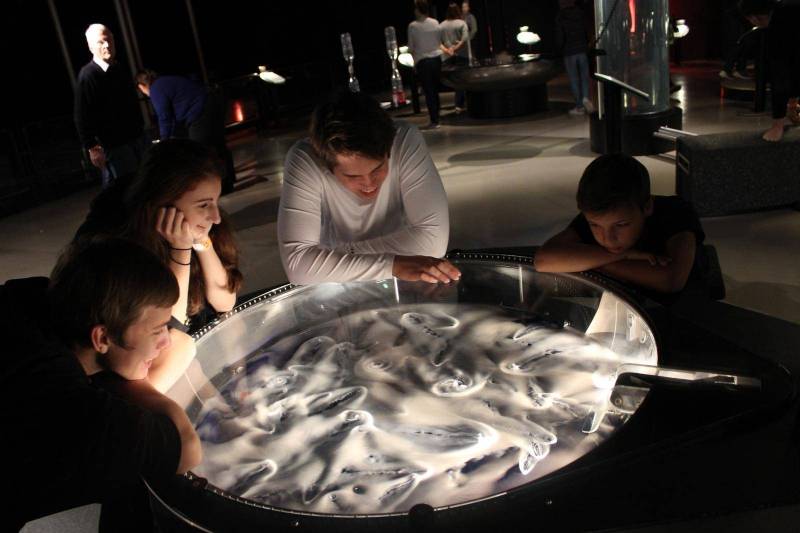 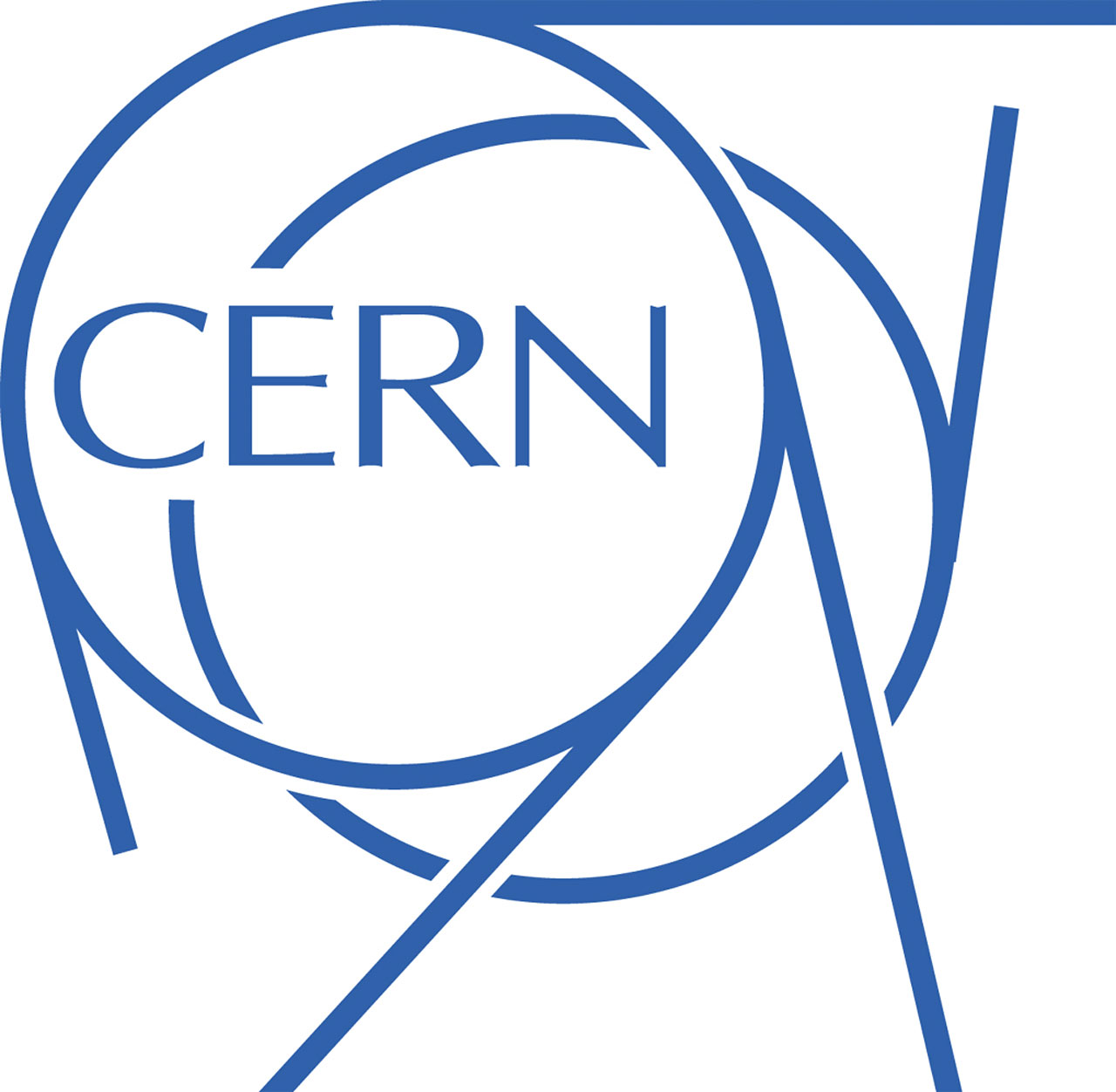 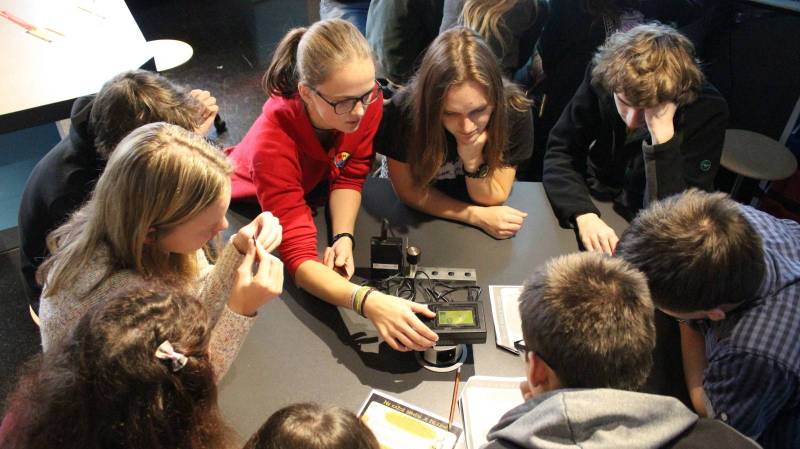 Den s Experimentální Fyzikou
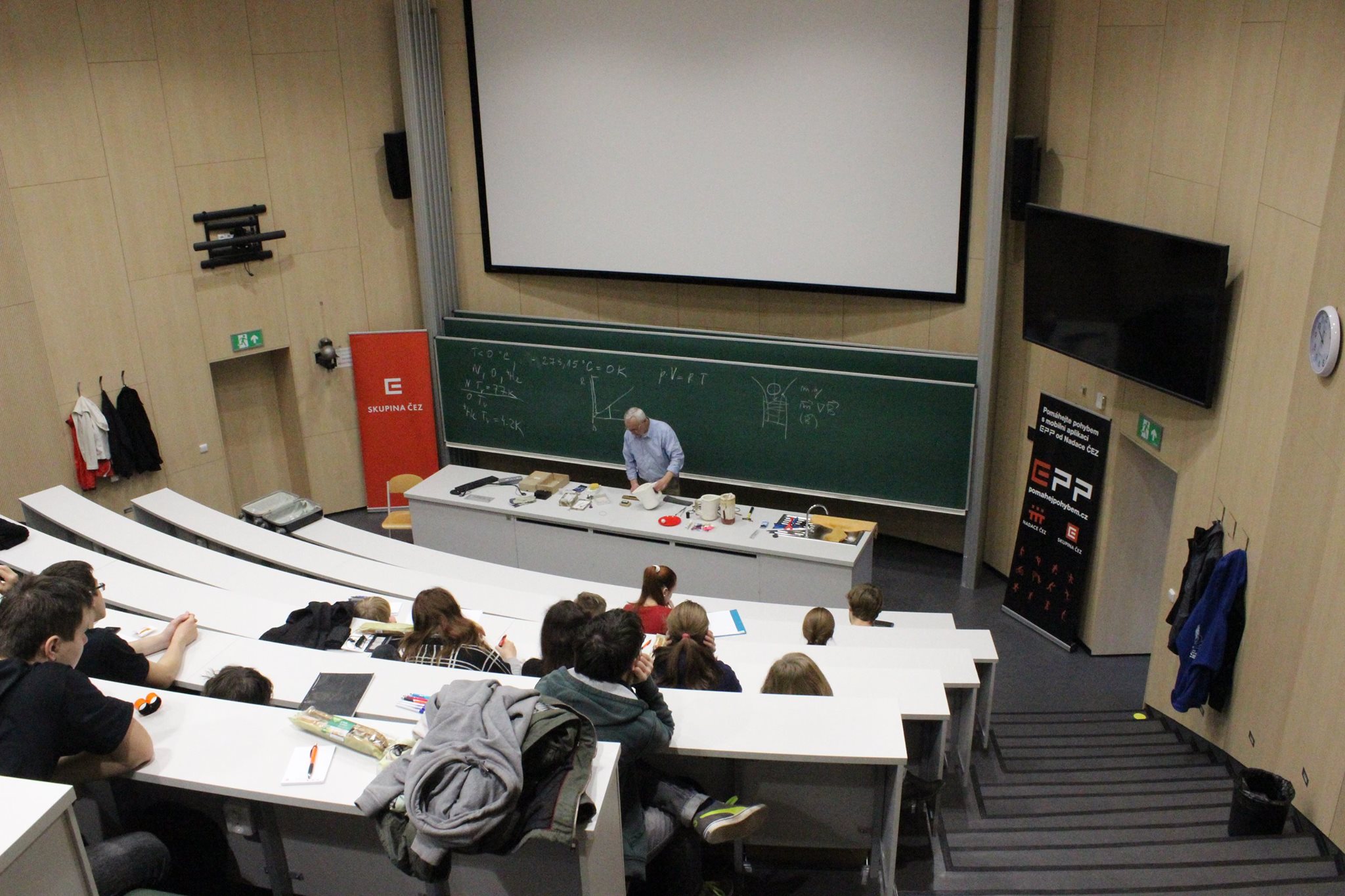 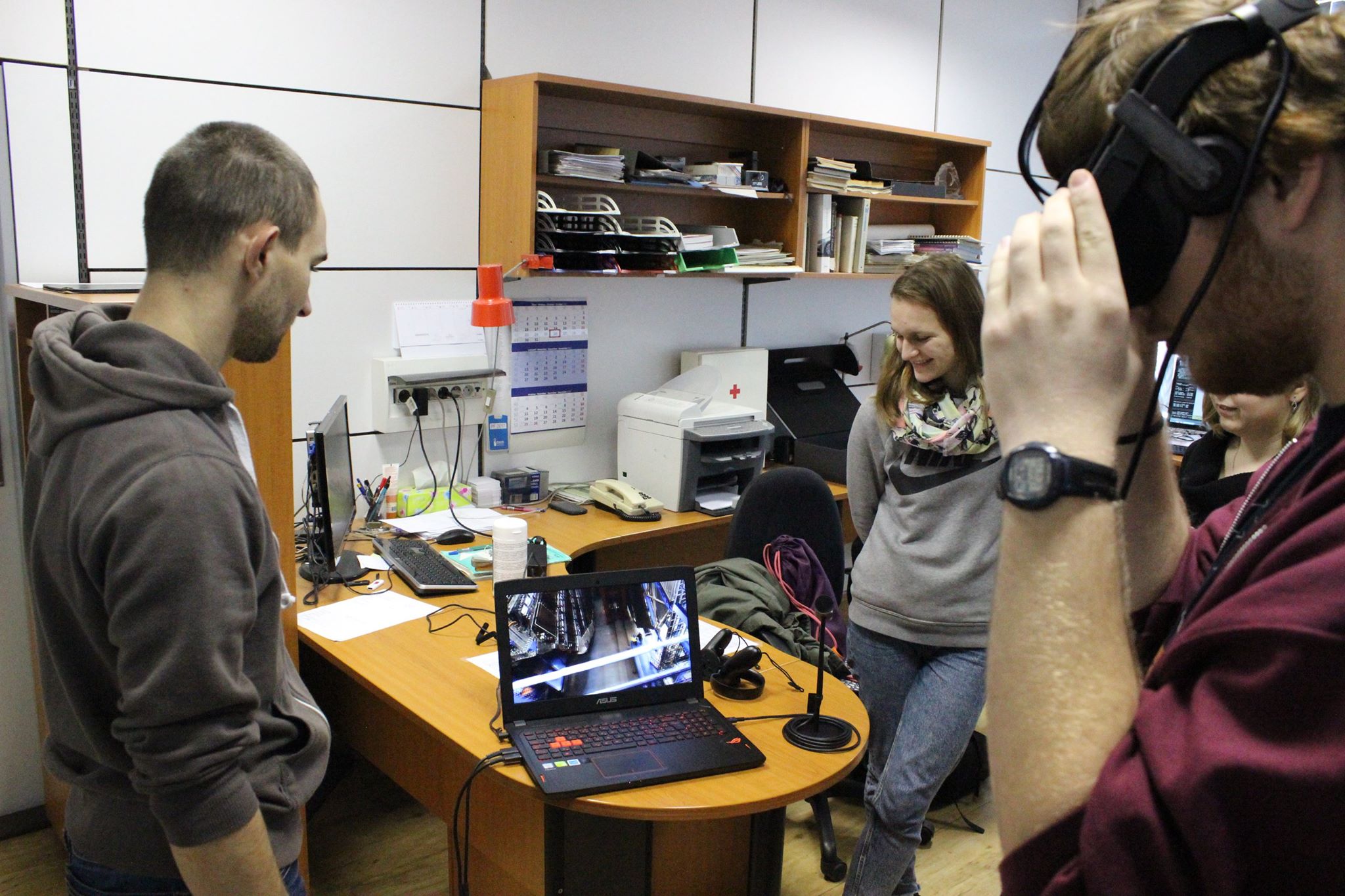 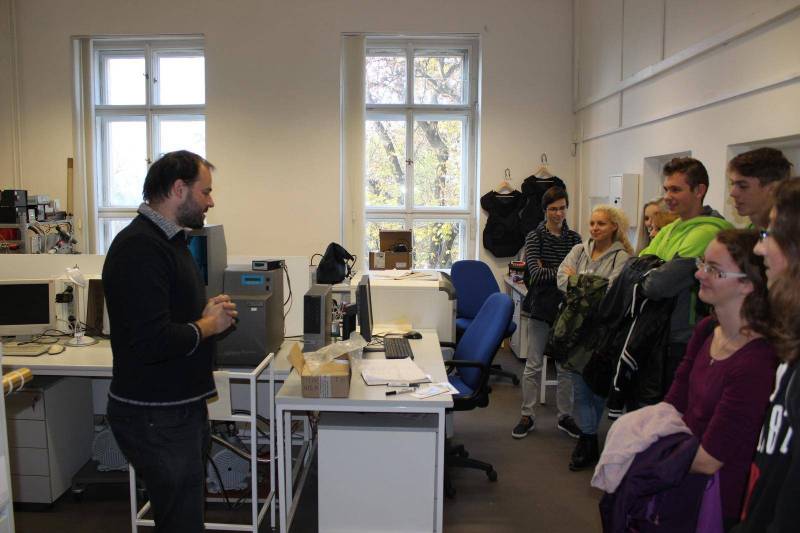 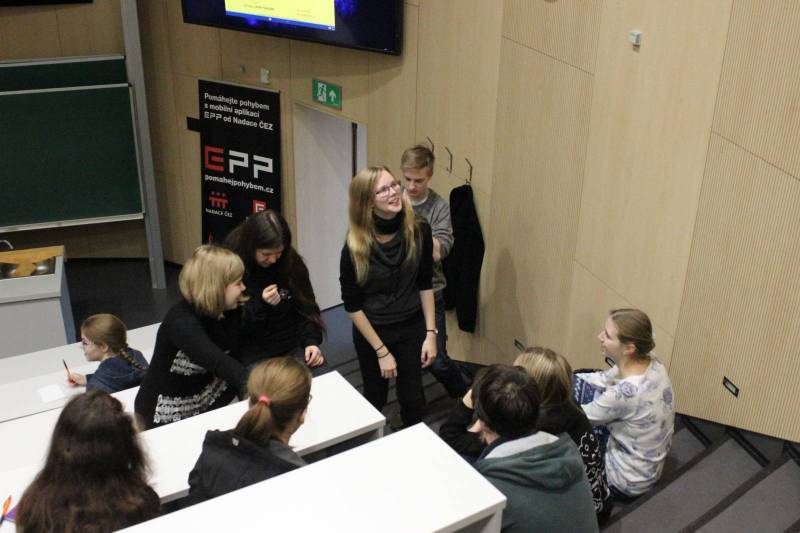 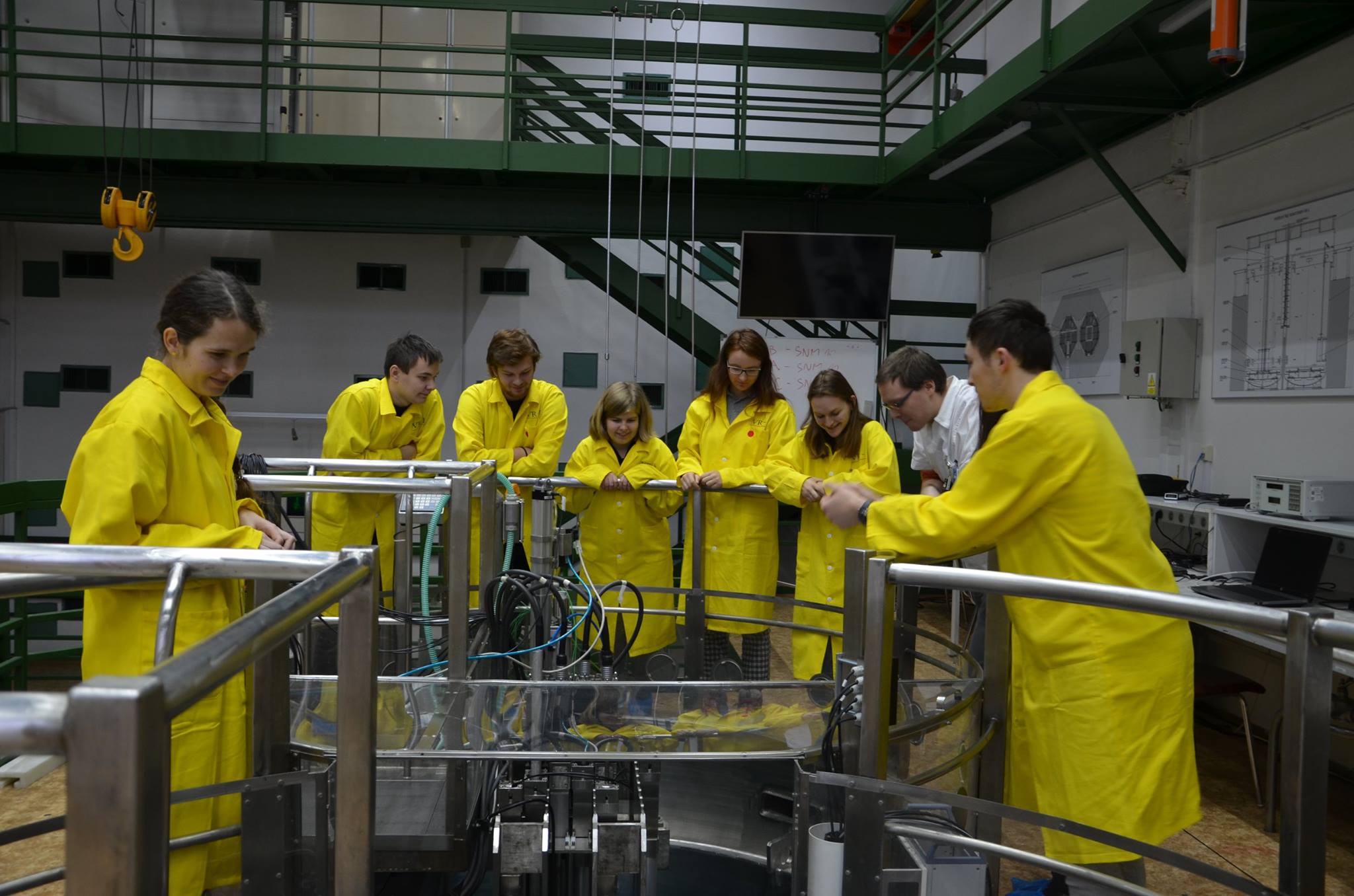 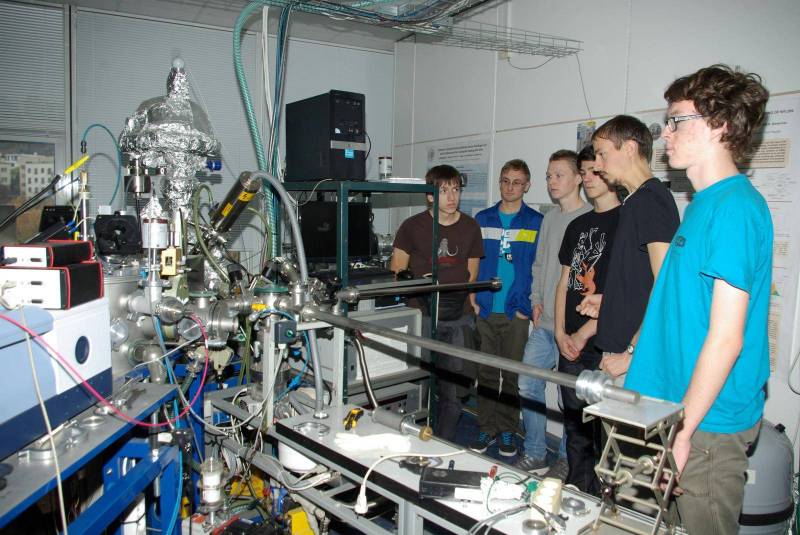 Fyzikální Náboj
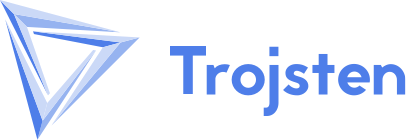 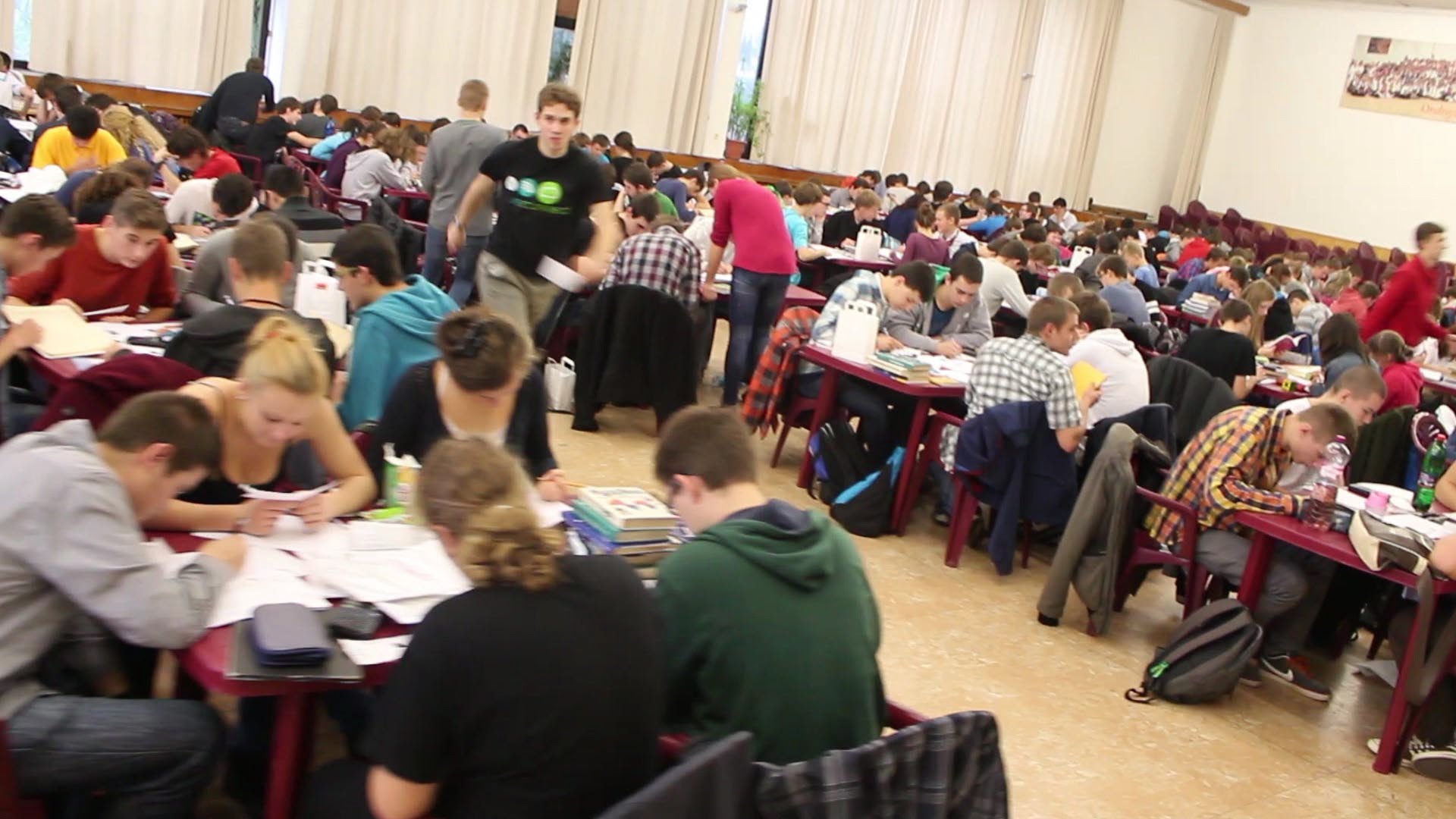 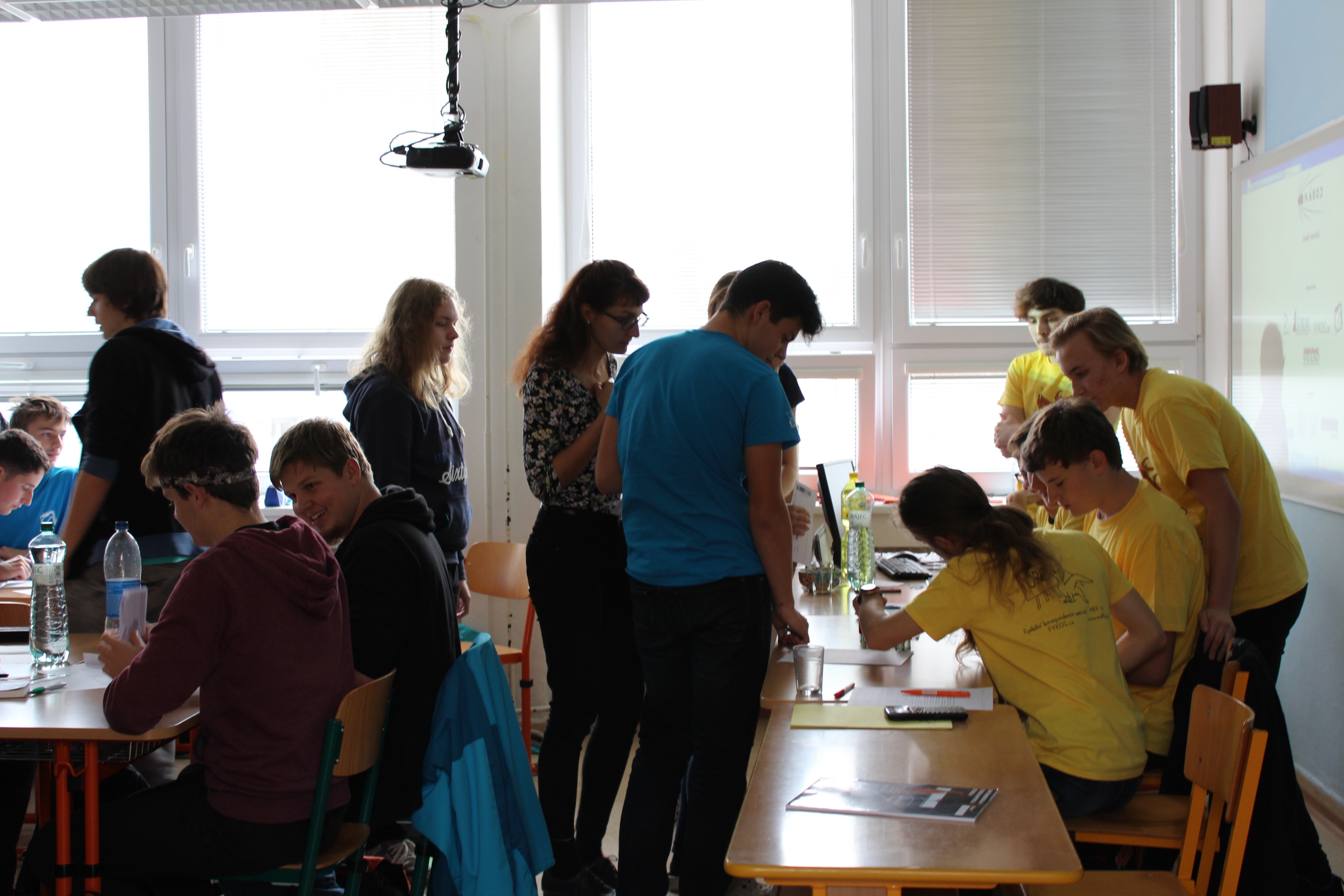 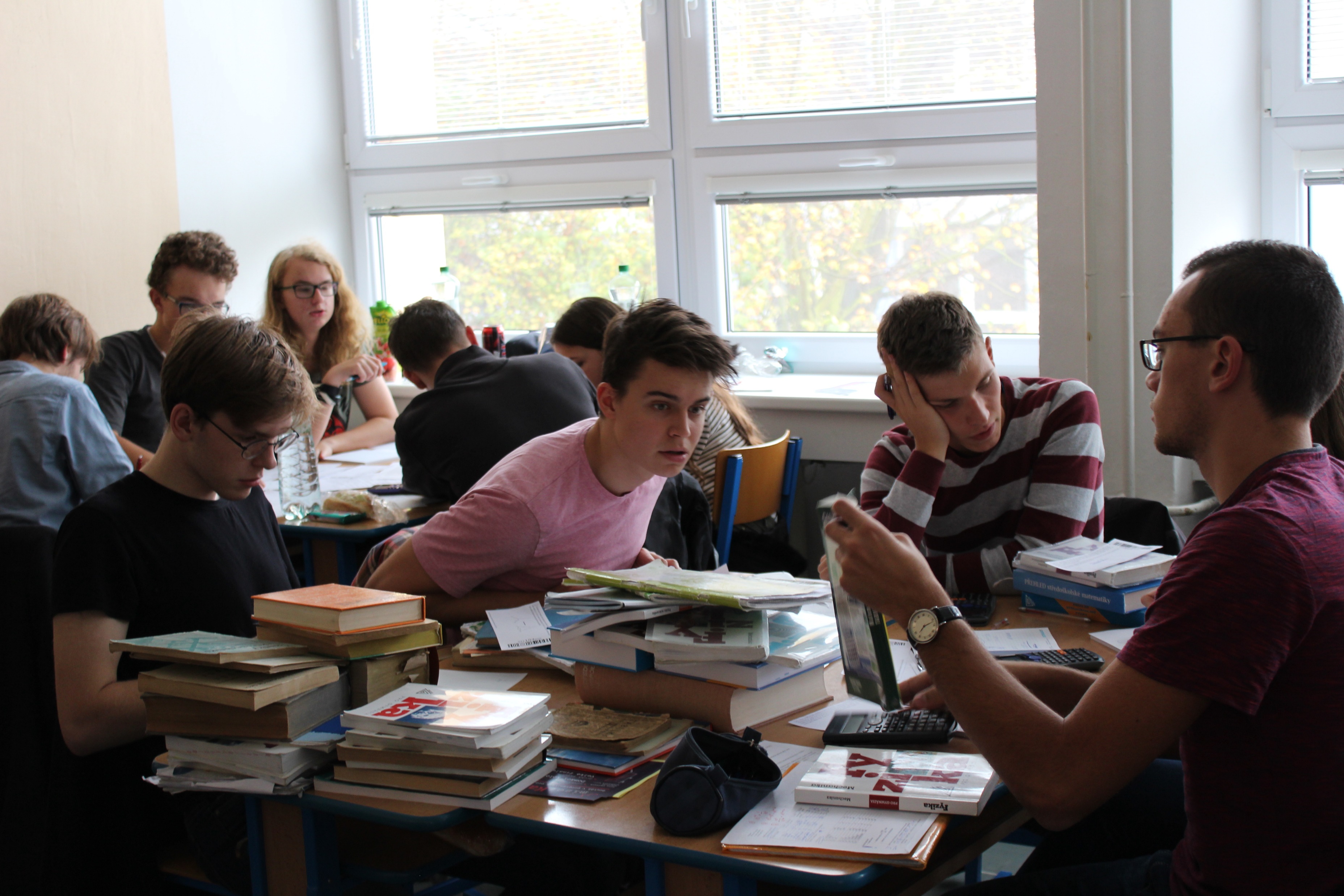 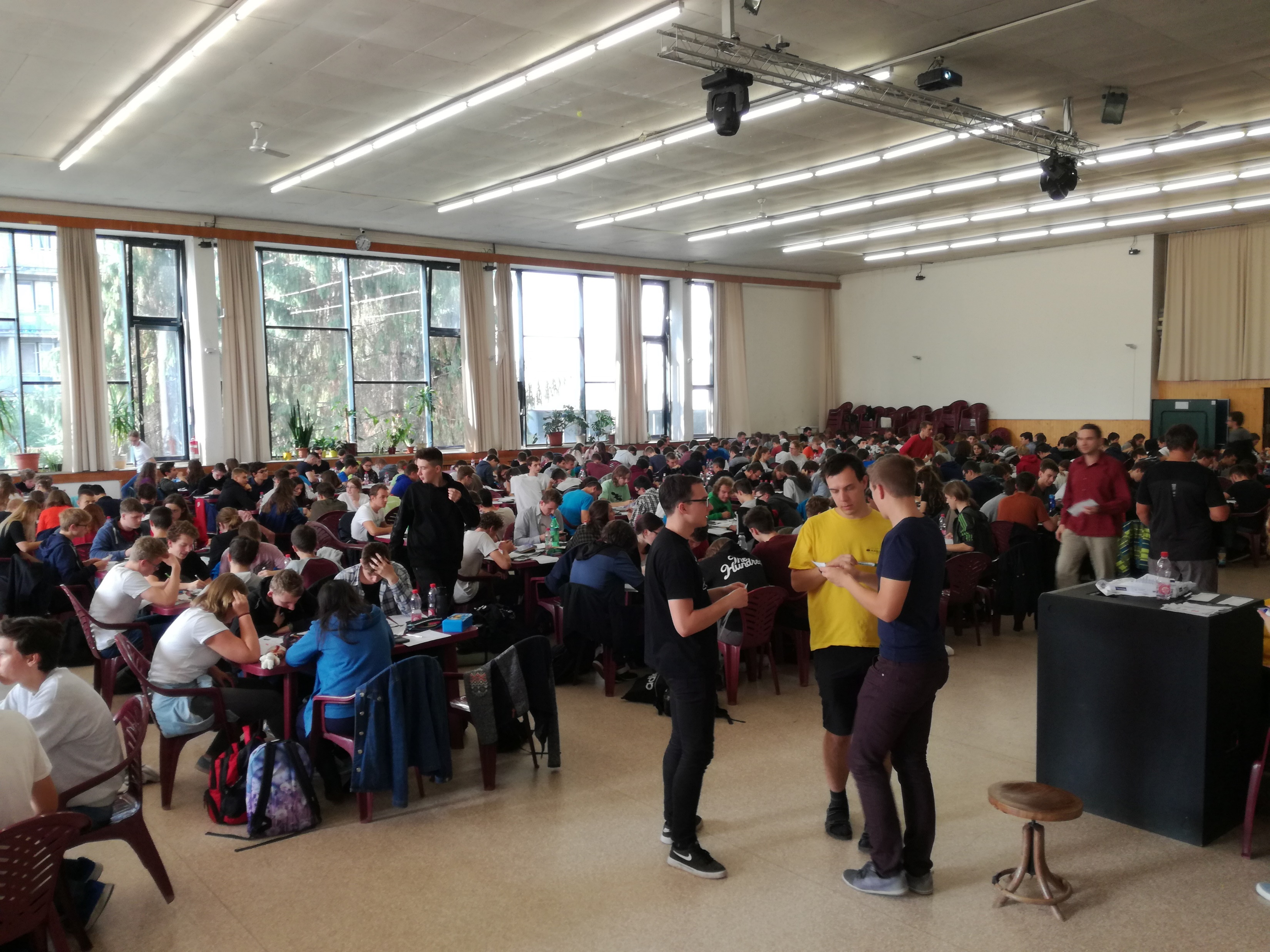 Přednášky pro Středoškoláky
Výhody pre Stredoškolákov
Komplexné vedomosti zo stredoškolskej fyziky
Rozširovanie vedomostí až na univerzitnú úroveň
Podobná úroveň fyzikálnych vedomostí žiakov SŠ a univerzity
Priateľský prístup a dobrý kolektív
Motivácia do ďalšieho štúdia fyziky
Sociálne schopnosti
Interaktívne vzdelávanie
Výhody pre Univerzitných Študentov
Osobný rozvoj – pedagogické schopnosti, práca s ľuďmi, organizovanie akcií, skúsenosti do CV
Fyzika – lepšie pochopenie vďaka jej vysvetľovaniu, počítanie zaujímavých úloh
Super kolektív – noví priatelia, tímové akcie, výlety, pomoc pri štúdiu
FYKOSie akcie – ako organizátor – bezplatná účasť na sústredeniach, exkurziách, TSAFe ai.
Networking – široká sieť kontaktov, spolupráca s firmami, členstvo v IAPS LC Prague
Start-up atmosféra – nové nápady, moderný prístup, možnosti realizovať sa
Popularizácia – rozvíjanie schopnosti prezentovať a popularizovať vedu
Propagačné predmety – tričká, blok, perá ai.
24/7 – prístup na ÚTF
Drobné štipendiá
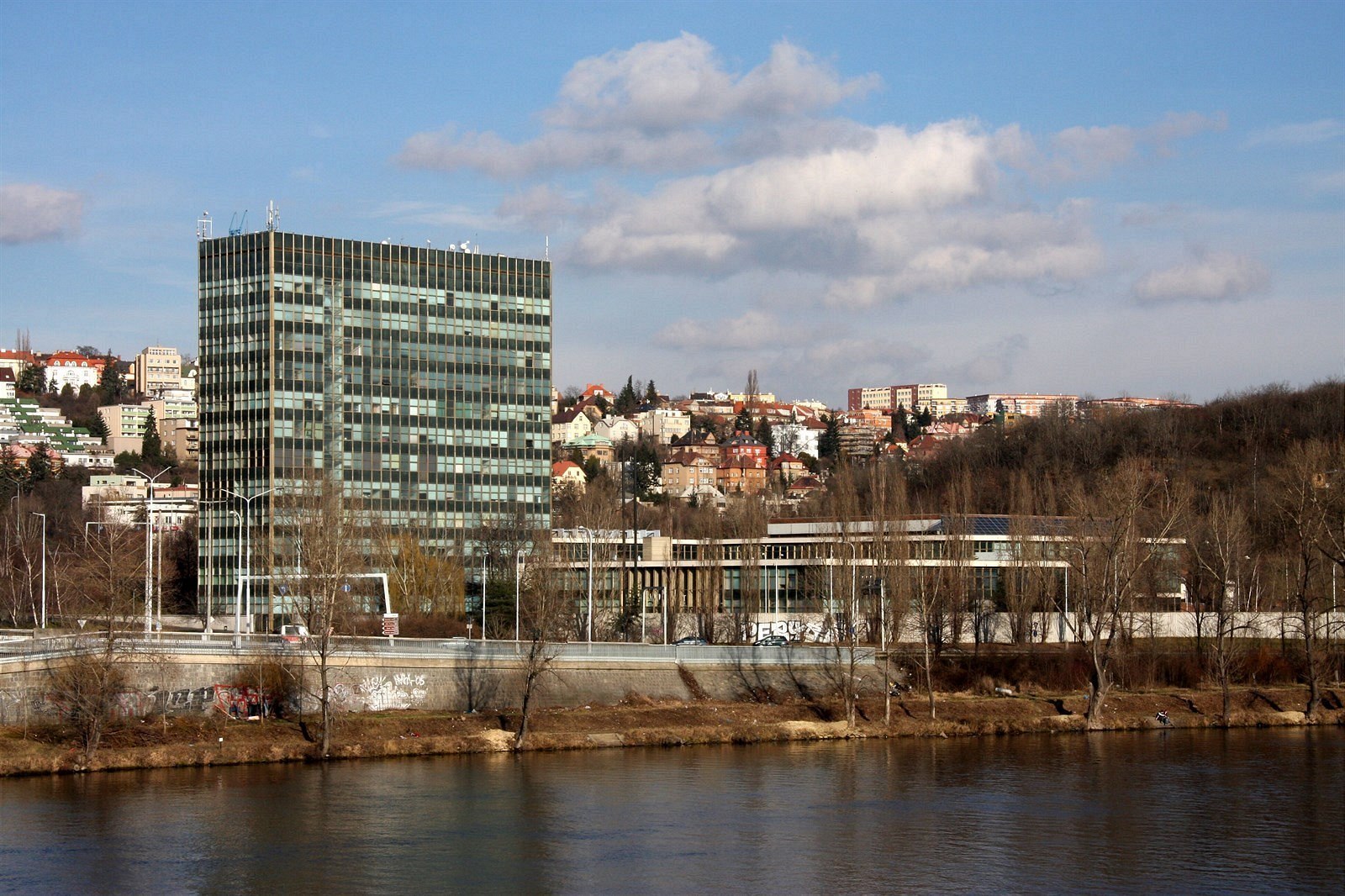 Aktivity FYKOSu pre Stredoškolákov
Fyzikální Korespondenční Seminář – vymýšľanie úloh, opravovanie riešení...
Soustředění – príprava sústredenia, prednášky, práca s účastníkmi	- 2x ročne (september, marec/apríl)
FYKOSí Fyziklání – príprava úloh, propagácia, organizovanie pred súťažou a počas súťaže	- 15. február 2019 (13. ročník), Praha
Fyziklání Online – príprava úloh, propagácia, IT vývoj	- 28. november 2018 (8. ročník), online
Týden s Aplikovanou Fyzikou – organizovanie exkurzií, vedenie účastníkov
	- medzinárodné vedecké centrá a výskumné inštitúcie (CERN, ESRF, BMW ai.)
Den s Experimentálnou Fyzikou – príprava exkurzií, vedenie účastníkov
	- 9. november 2018, súčasť IAPS School Day
Fyzikální Náboj – organizácia súťaže v Prahe, Ostrave, Moskve...
	- 16. november 2018 (Praha, Ostrava, Moskva)
Přednášky pro Stredoškoláky – prednášanie, práca s videom
	- live stream na YouTube
Ďakujeme za pozornosť
Neváhajte nás kontaktovať
	daniel.dupkala@fykos.cz
	daniela@fykos.cz
	fykos@fykos.org

FYKOSí webová stránka
	https://fykos.cz
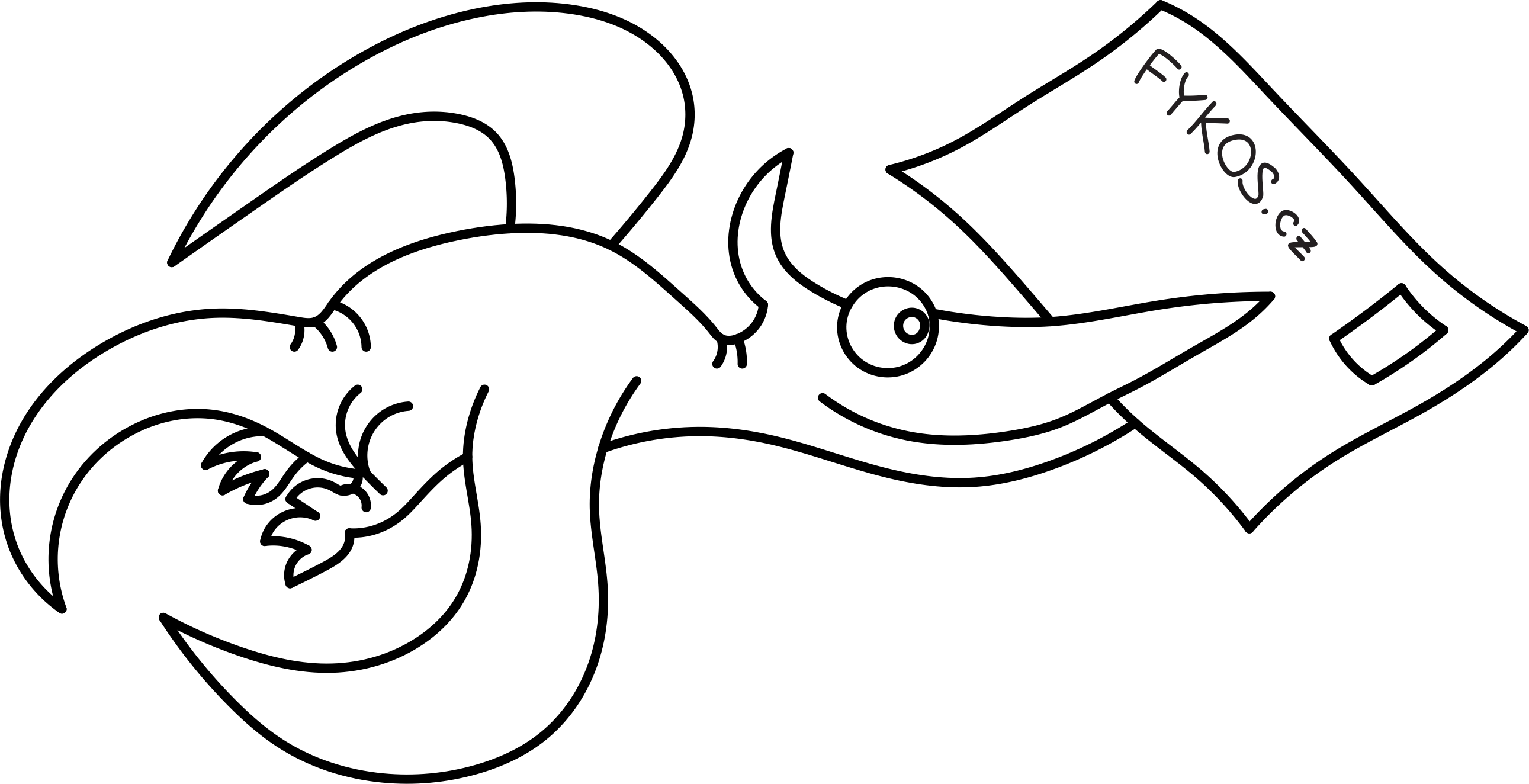 Přípravné soustředení MFF UK, Albeř, 5. september 2018